Проведено капітальний ремонт покрівлі Донецької ЗОШ І-ІІІ ступенів № 1 Балаклійського району
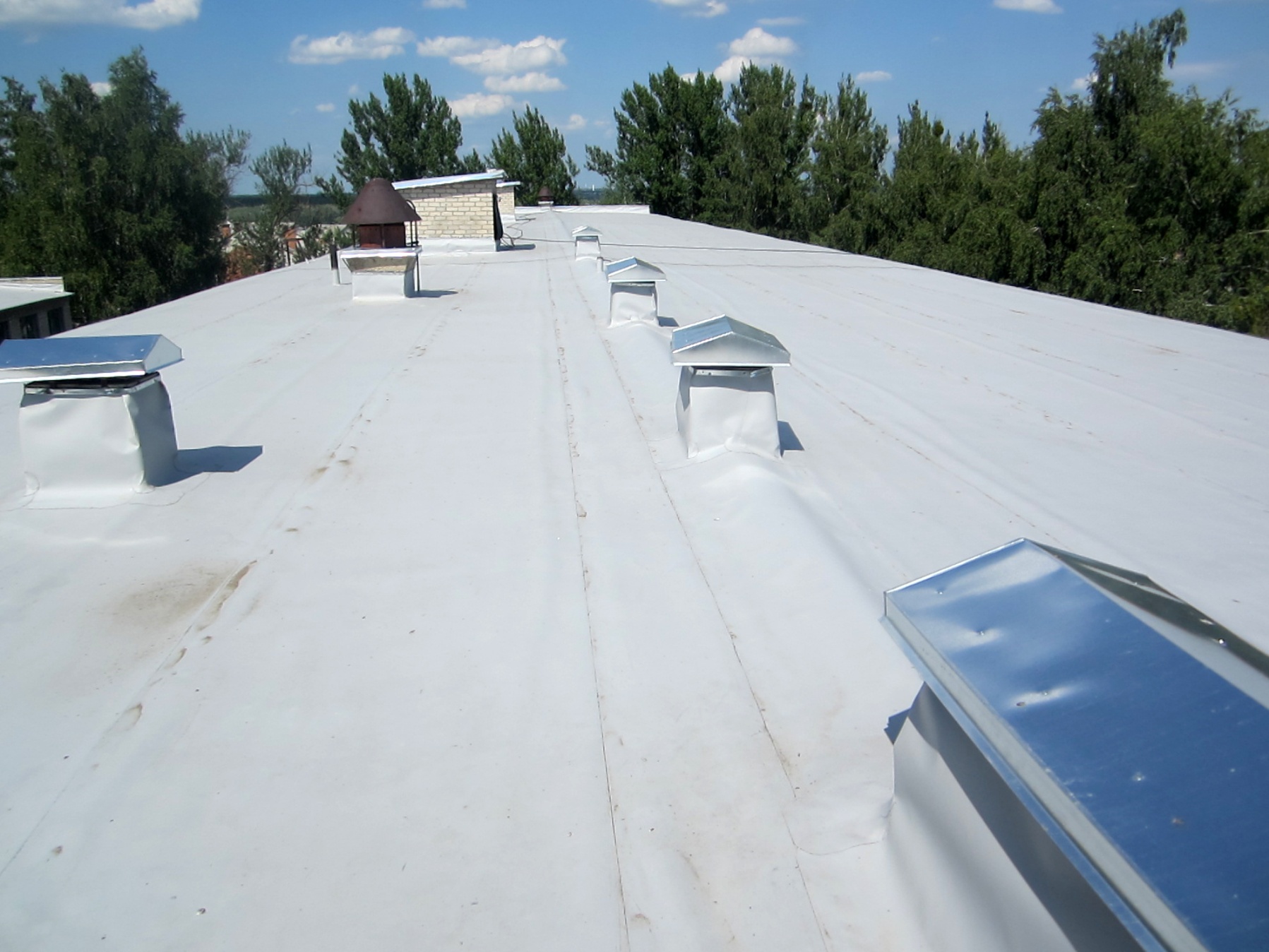 Проведено капітальний ремонт туалетів Андріївської ЗОШ І-ІІІ ступенів № 2 Балаклійського району
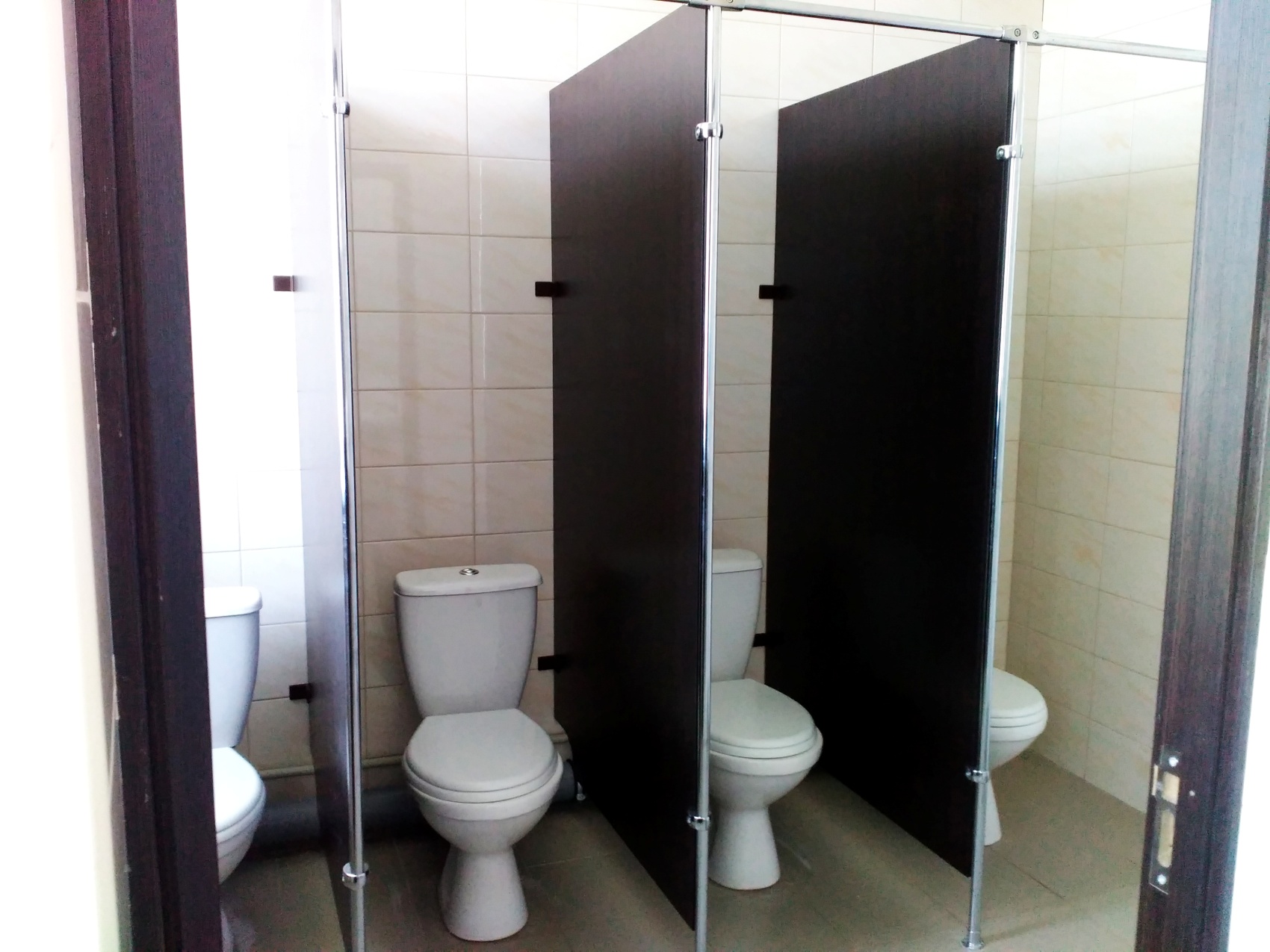 Проведено капітальний частини фасаду, підлоги та стелі коридорів Балаклійської ЗОШ І-ІІІ ступенів № 6
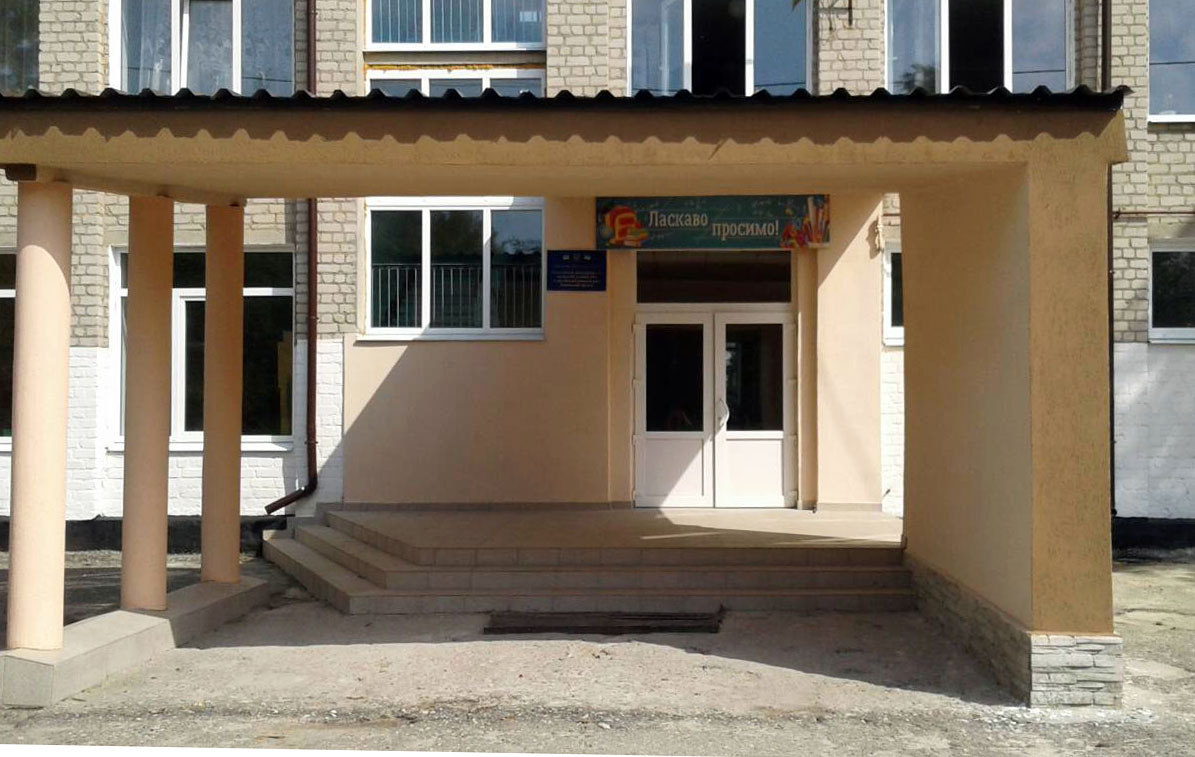 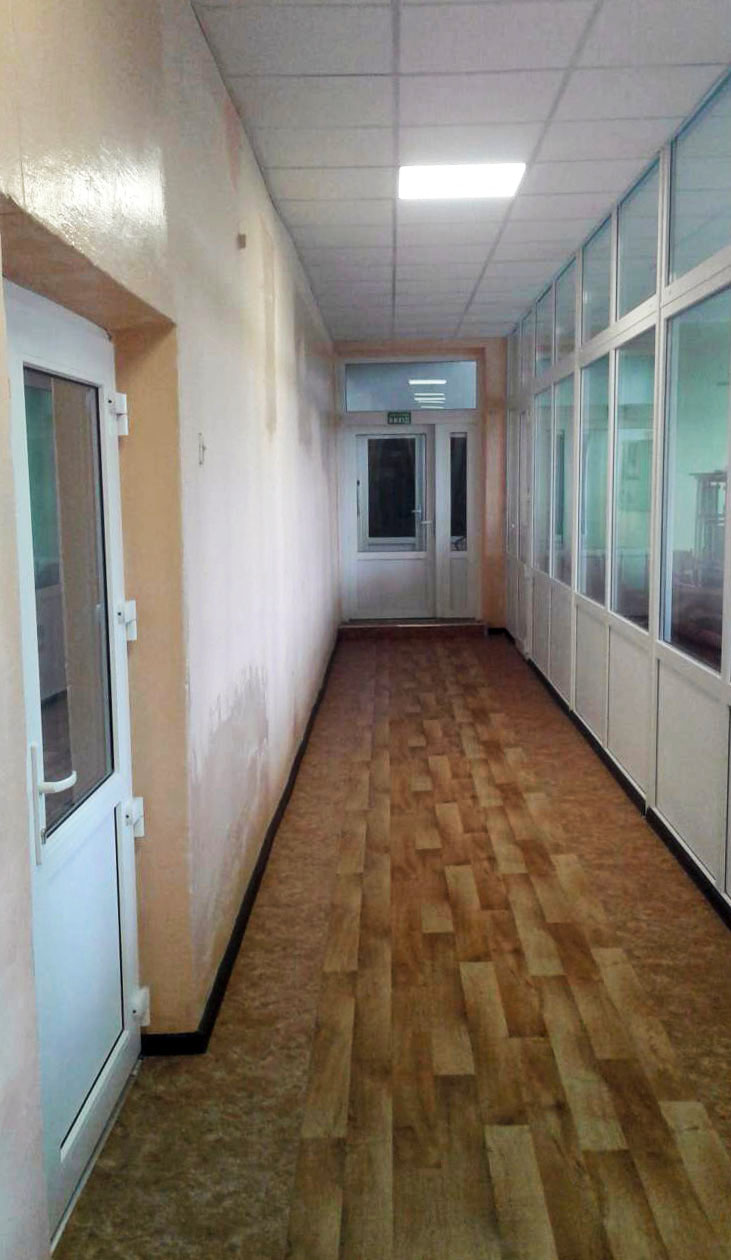 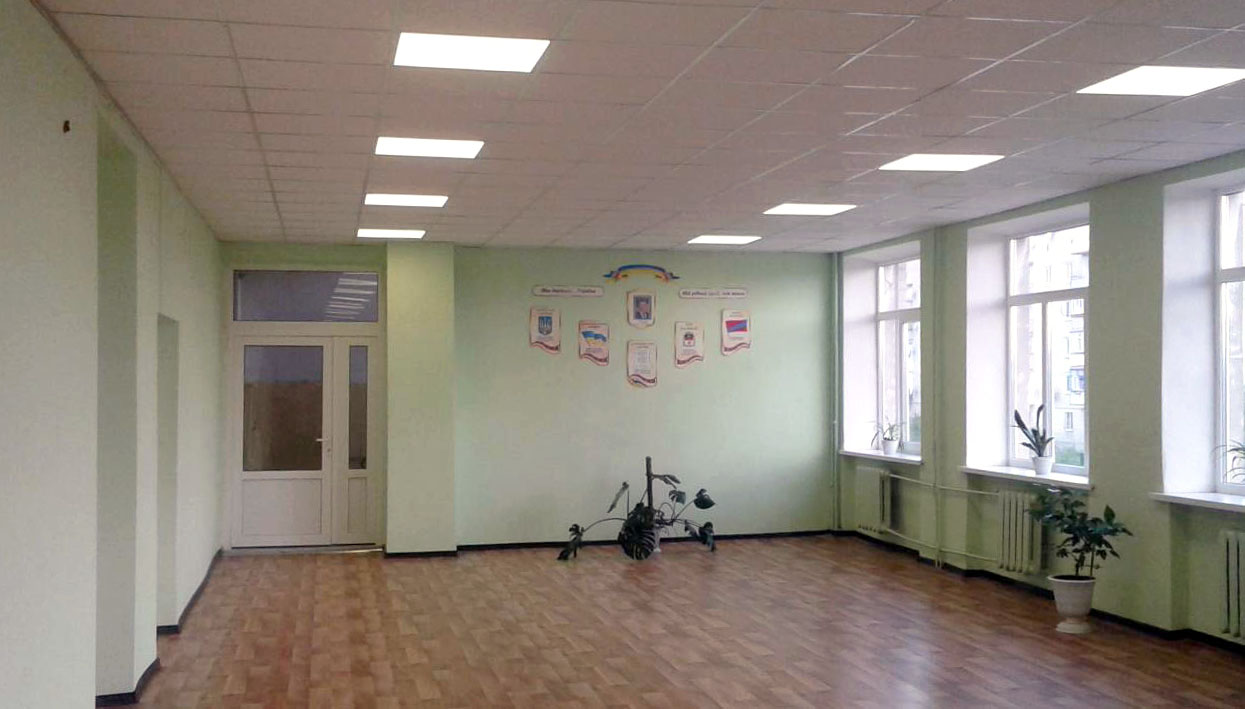 Проведено реконструкцію спортивного майданчика для Балаклійської ЗОШ І-ІІІ ступенів № 6
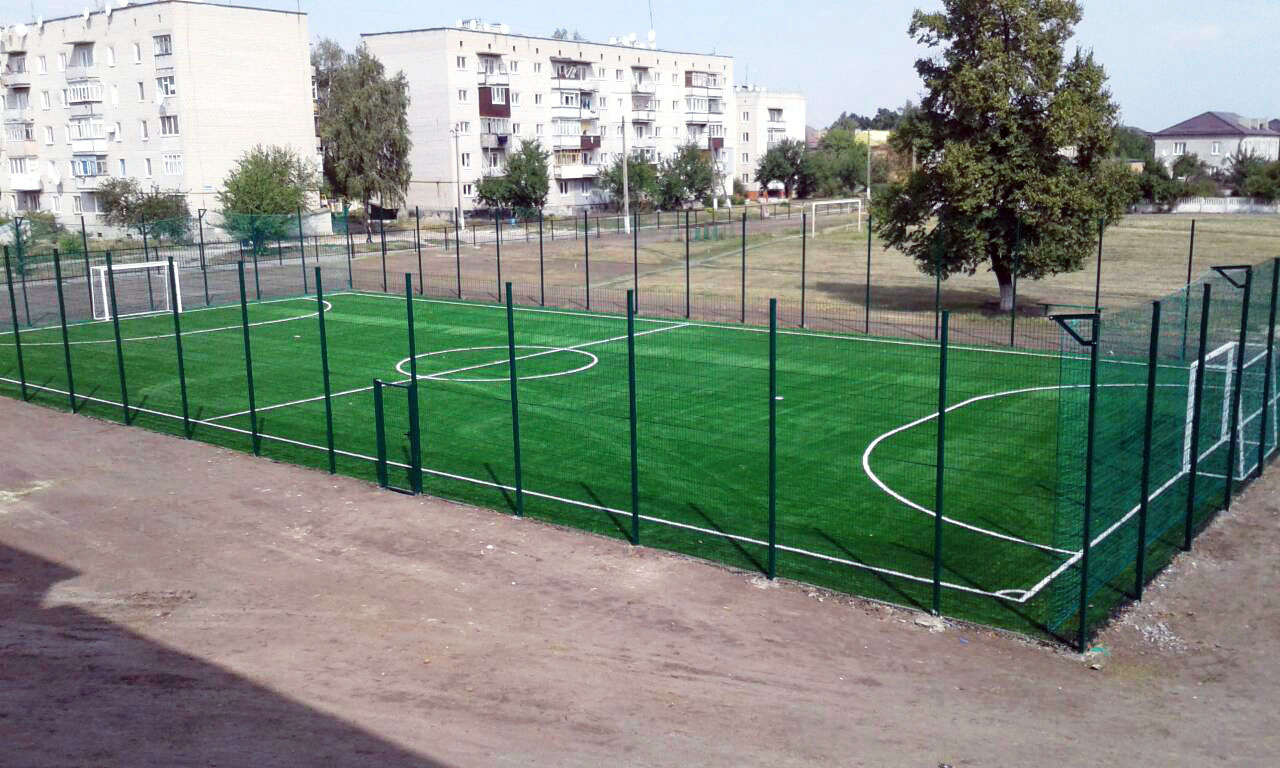 Проведено капітальний ремонт покрівлі будівлі А-2 Балаклійської ЗОШ І-ІІІ ступенів №2
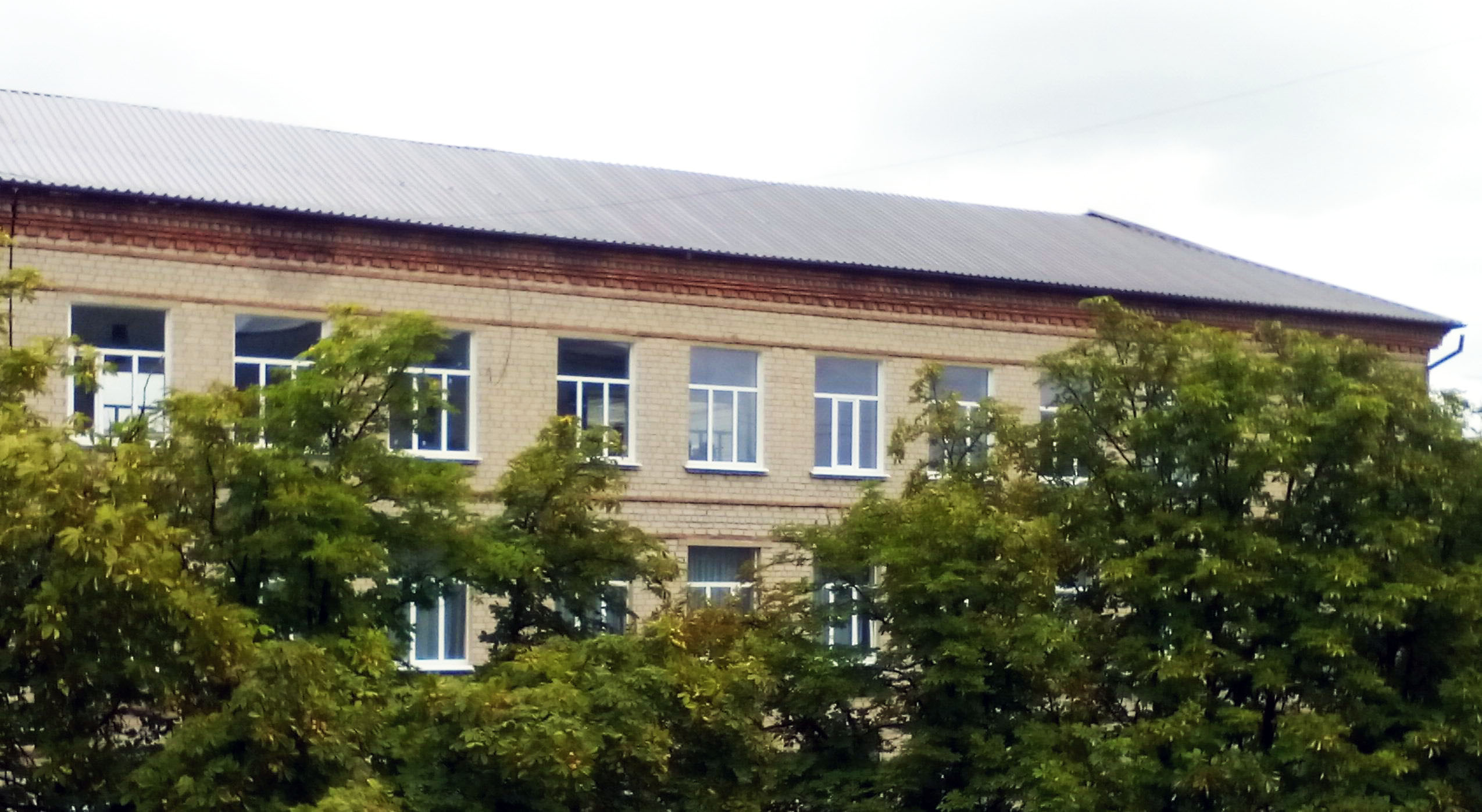 Проведено поточний ремонт відмостки, фасаду та ганку  Балаклійської ЗОШ І-ІІІ ступенів №1 ім. О.А.Тризни
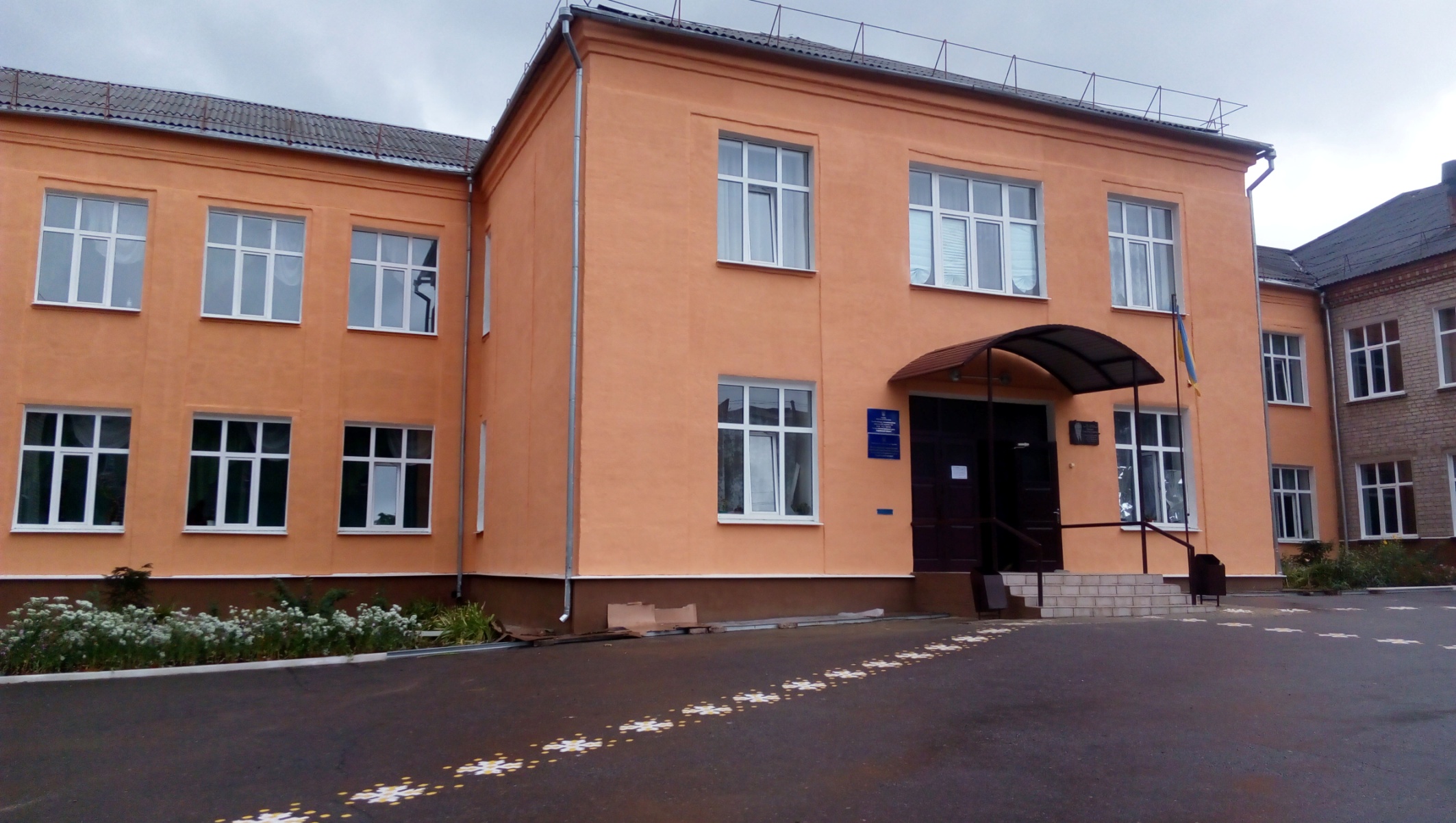 Завершується ремонт спортивної зали Солоницівської ЗОШ І-ІІІ ступенів № 2 Дергачівського району
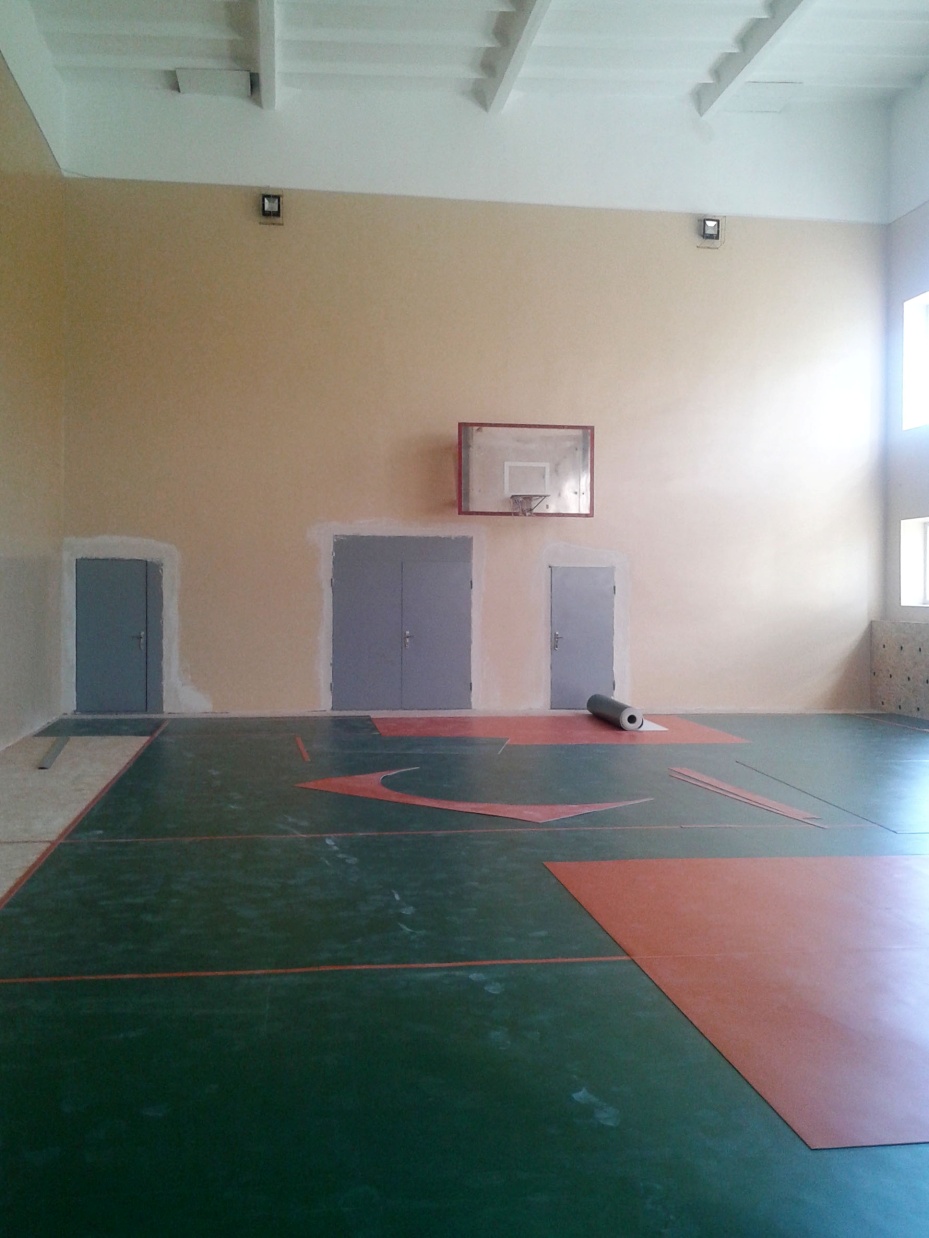 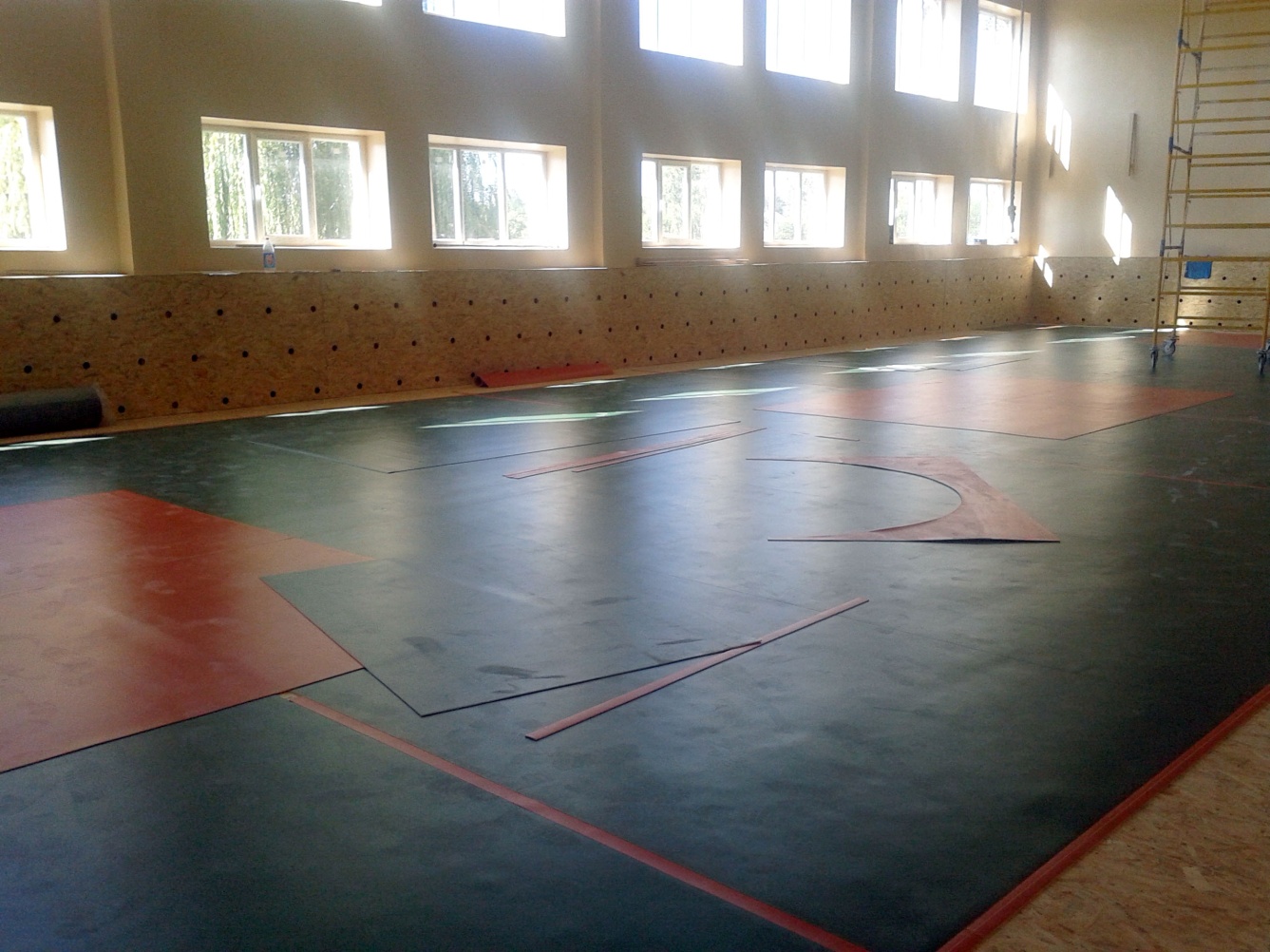 Проведено капітальний ремонт системи опалення Малоданилівського ліцею Дергачівського району
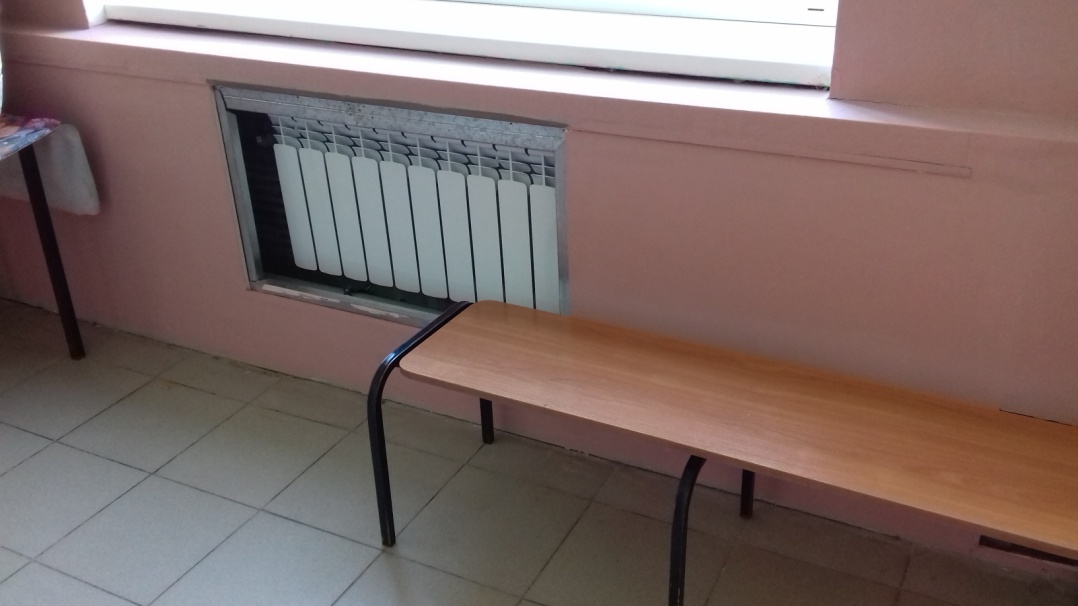 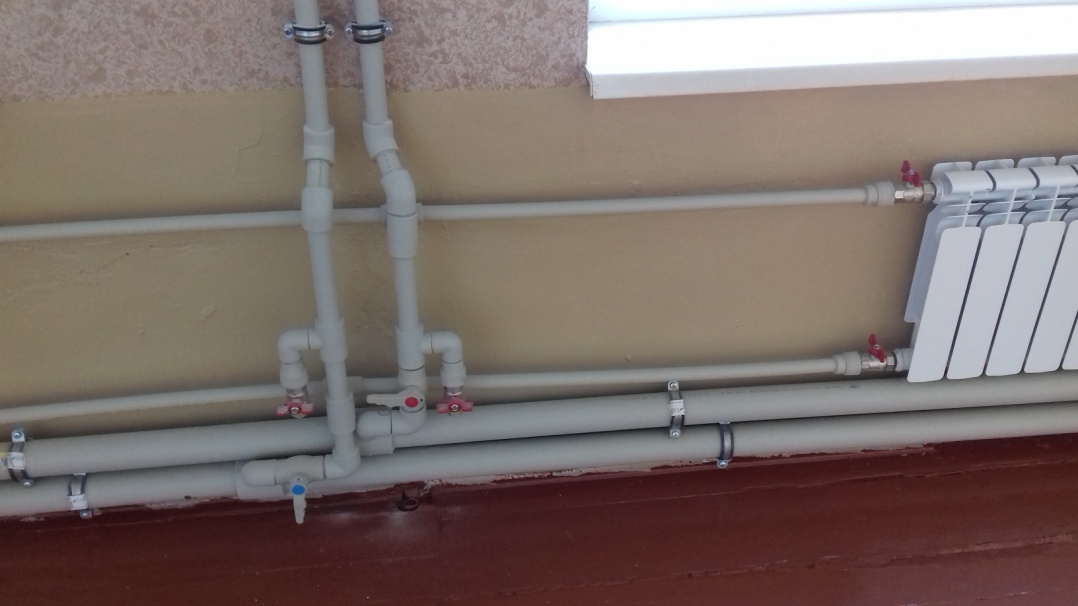 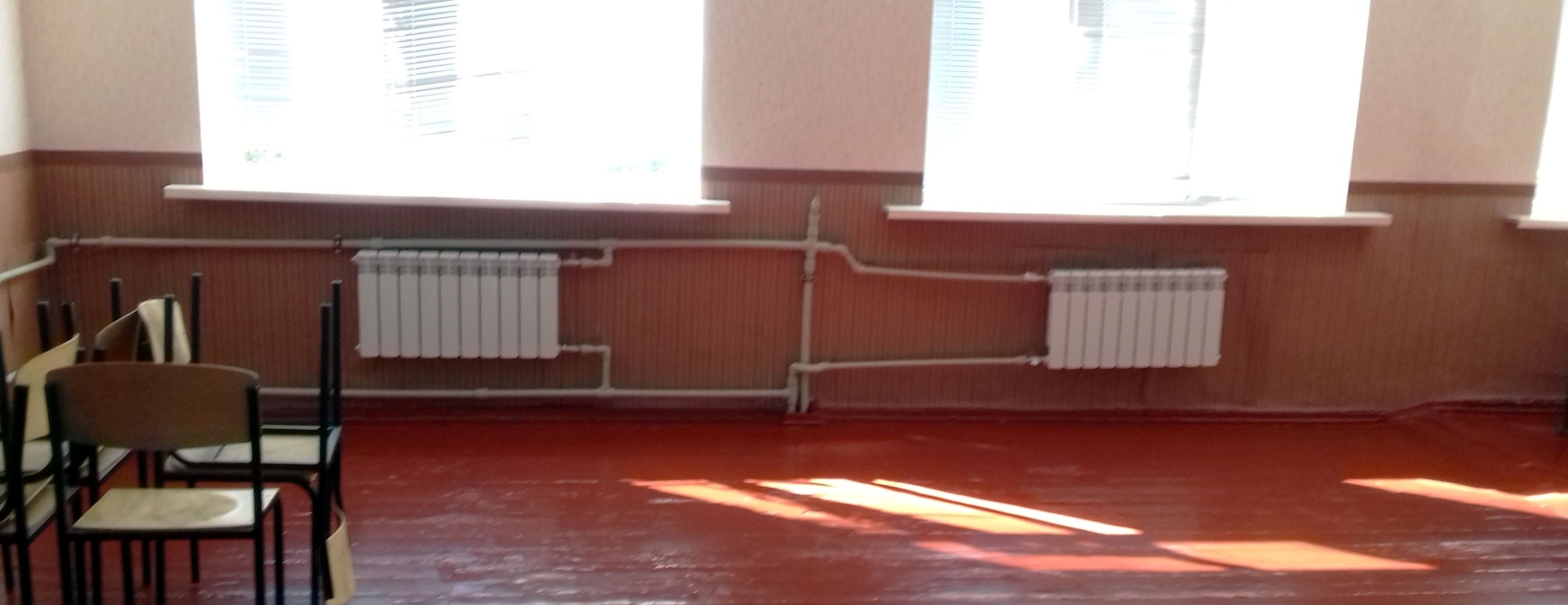 Проведено капітальний ремонт актової зали Русько-Лозівського НВК Дергачівського району
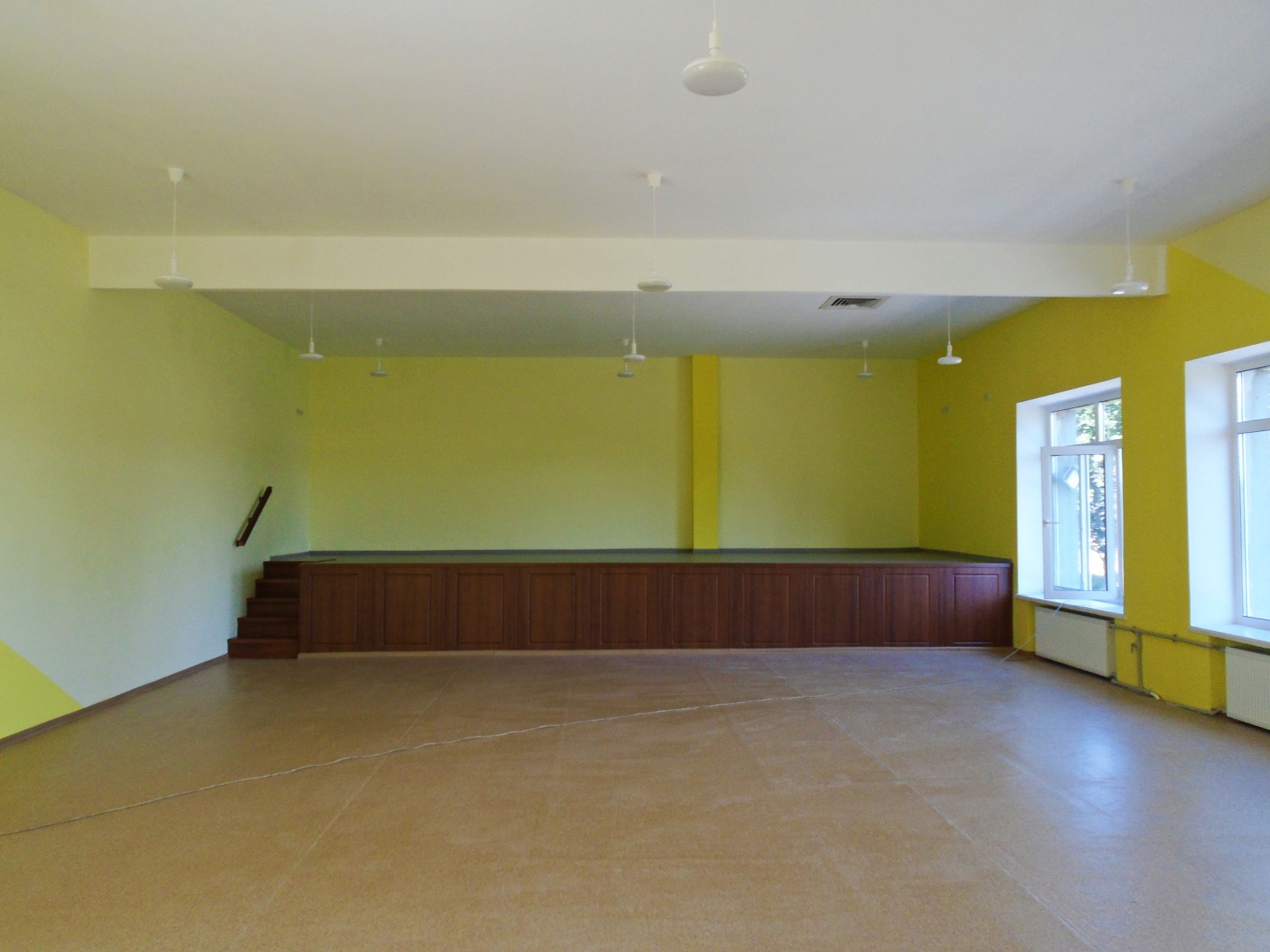 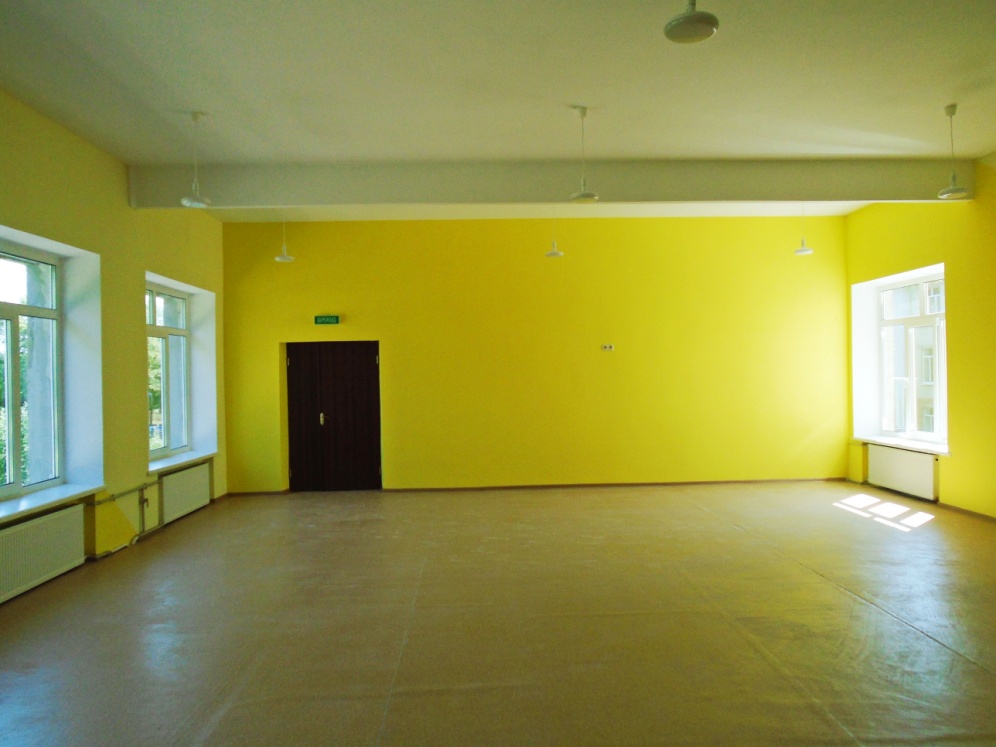 Проведено капітальний ремонт спортивної зали Лиманської ЗОШ І-ІІІ ступенів Зміївського району
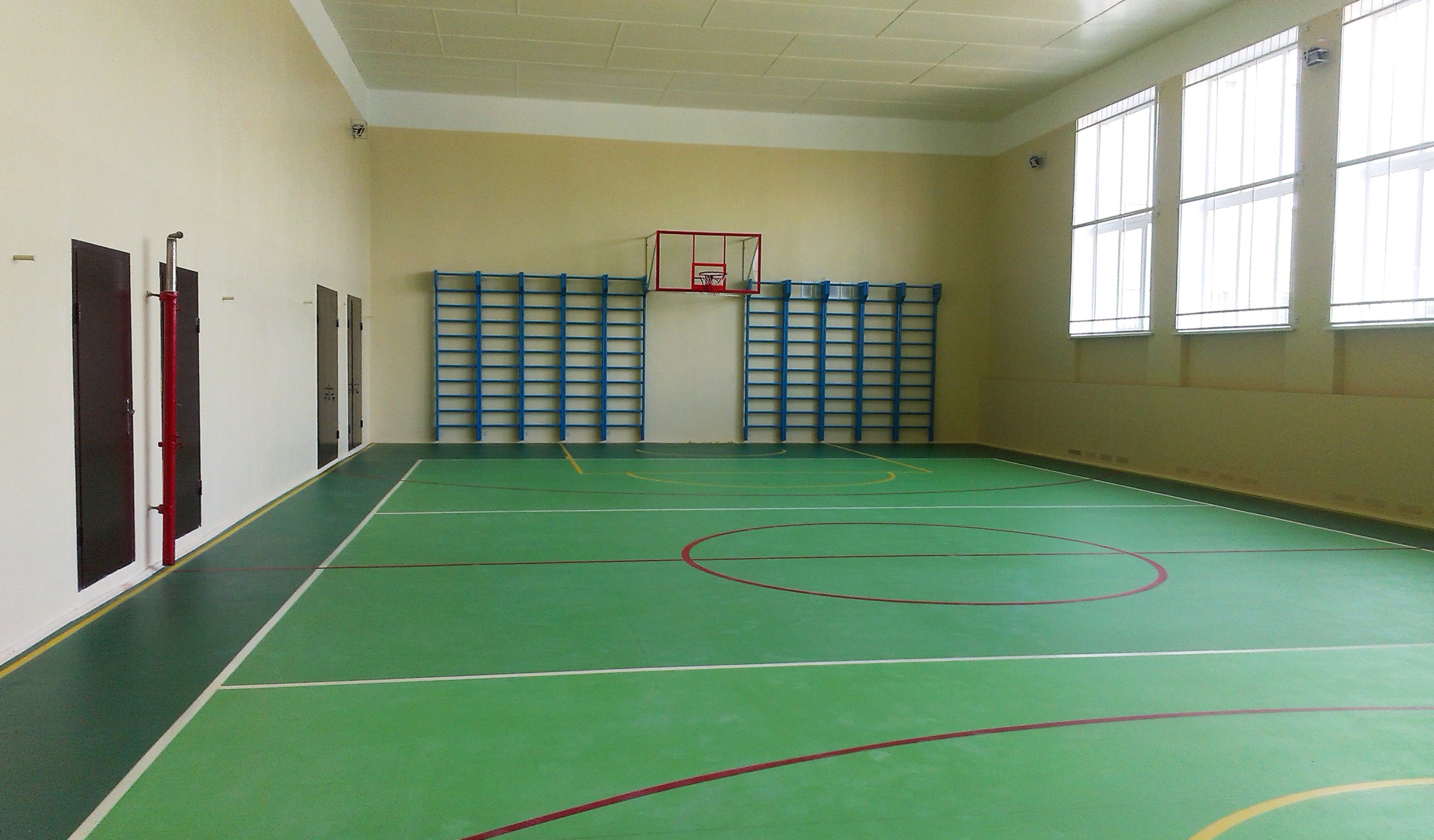 Проведено капітальний ремонт актової зали Зміївського ЦДЮТ
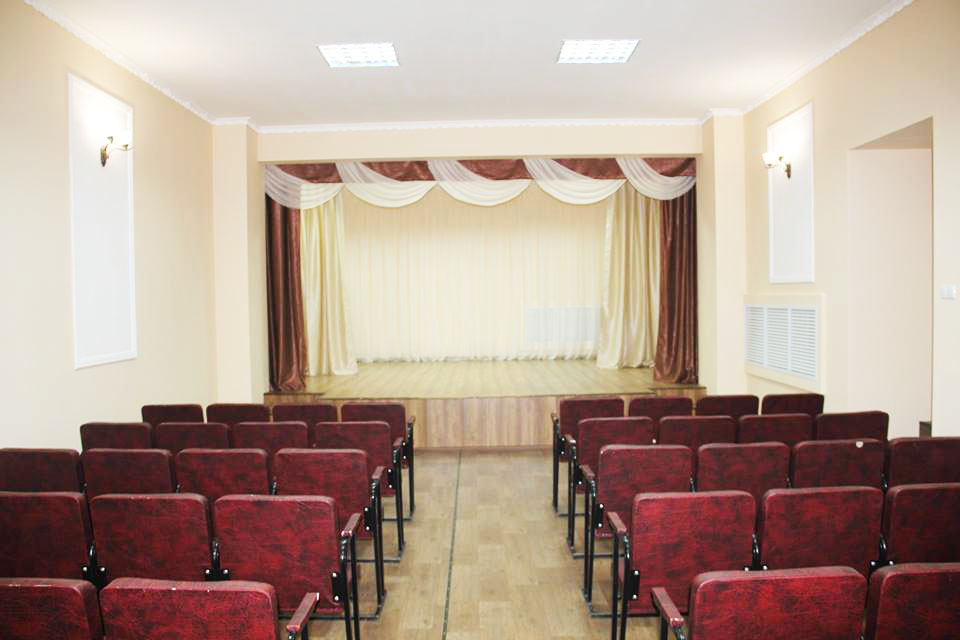 Проведено капітальний ремонт по заміні вікон та реконструкцію головного входу з улаштуванням пандусу в Красноградському НВК № 2
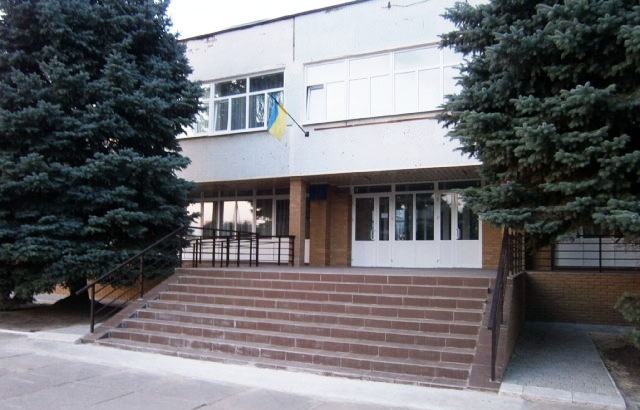 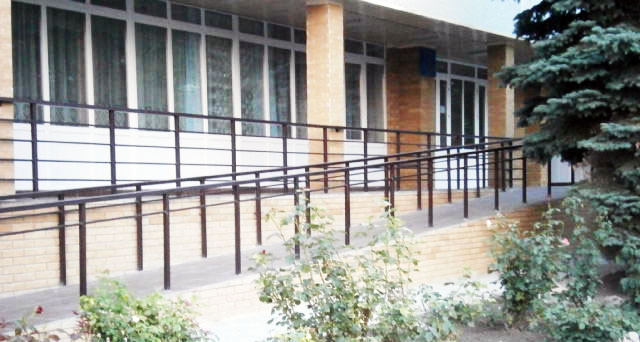 Проведено капітальний ремонт покрівлі Піщанського НВК Красноградського району
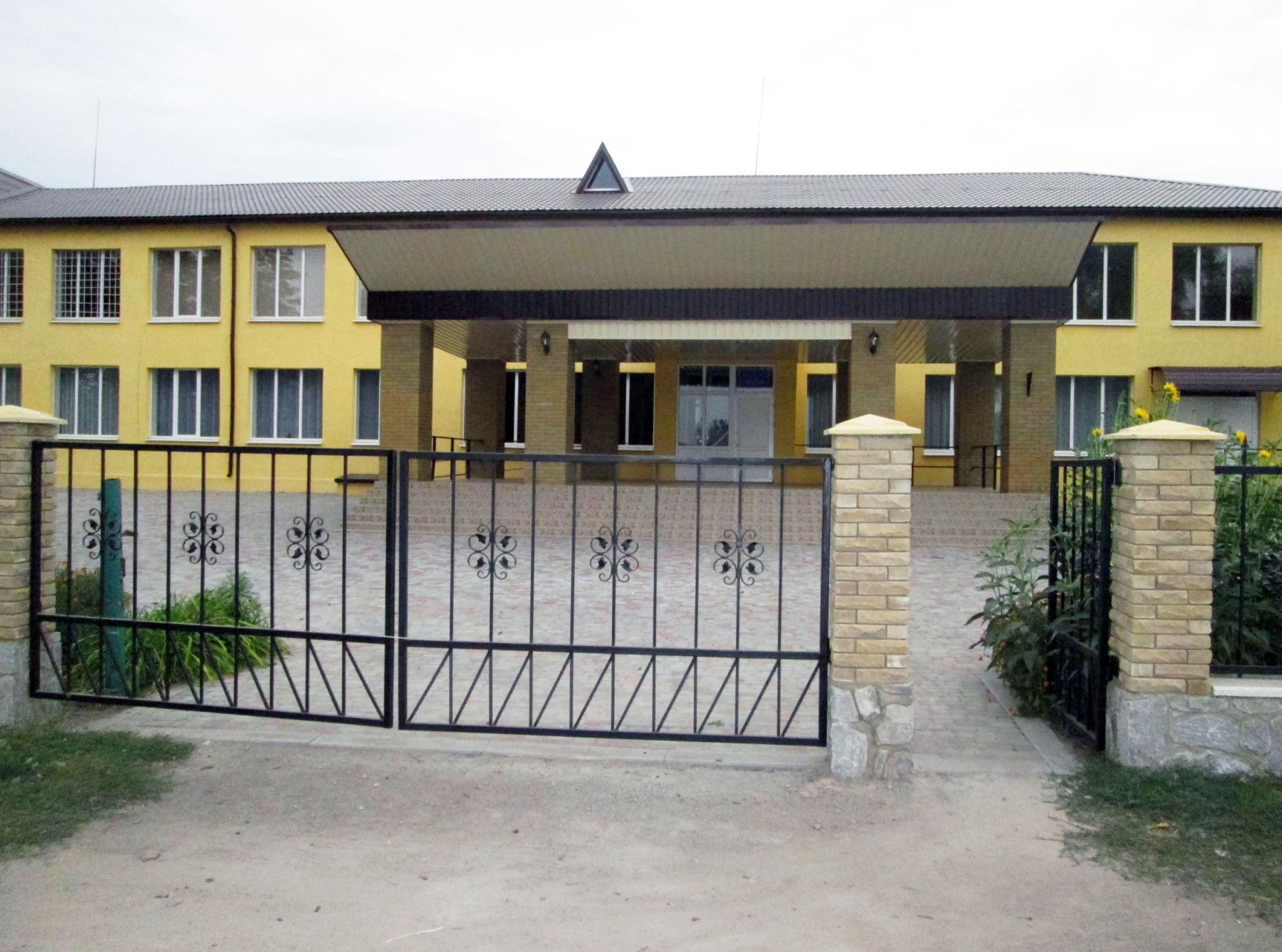 Проведено капітальний ремонт коридорів та класних кімнат ІІ поверху Піщанського НВК Красноградського району
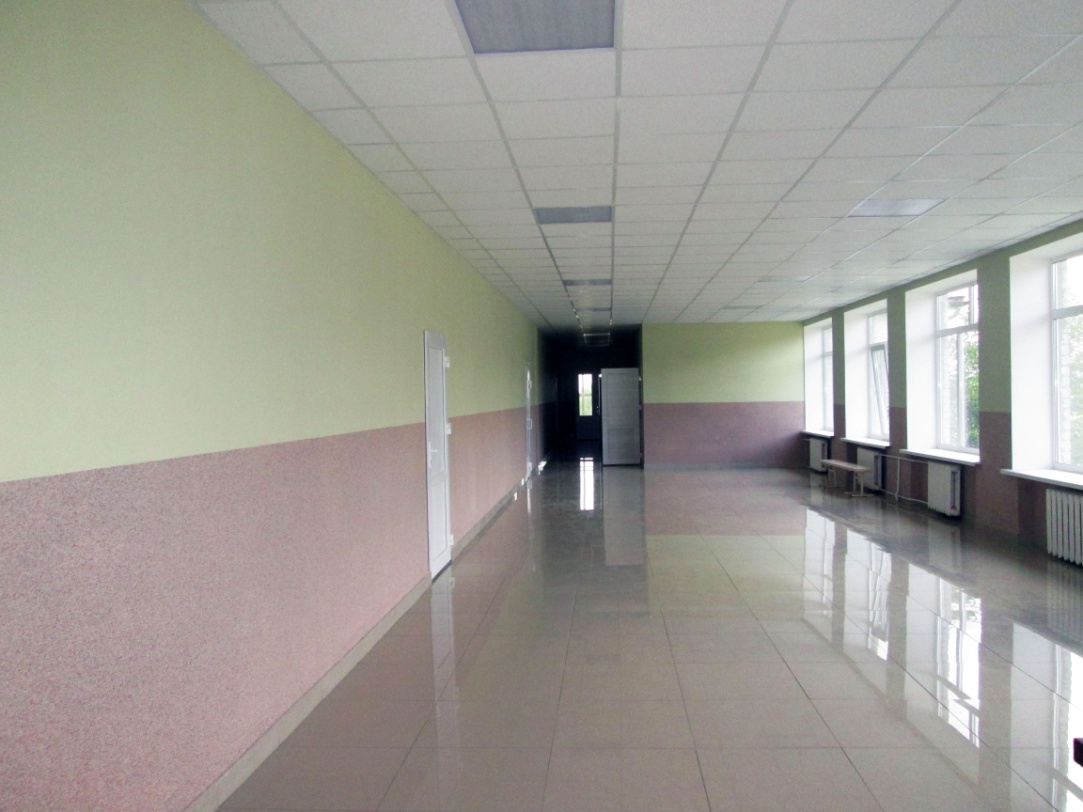 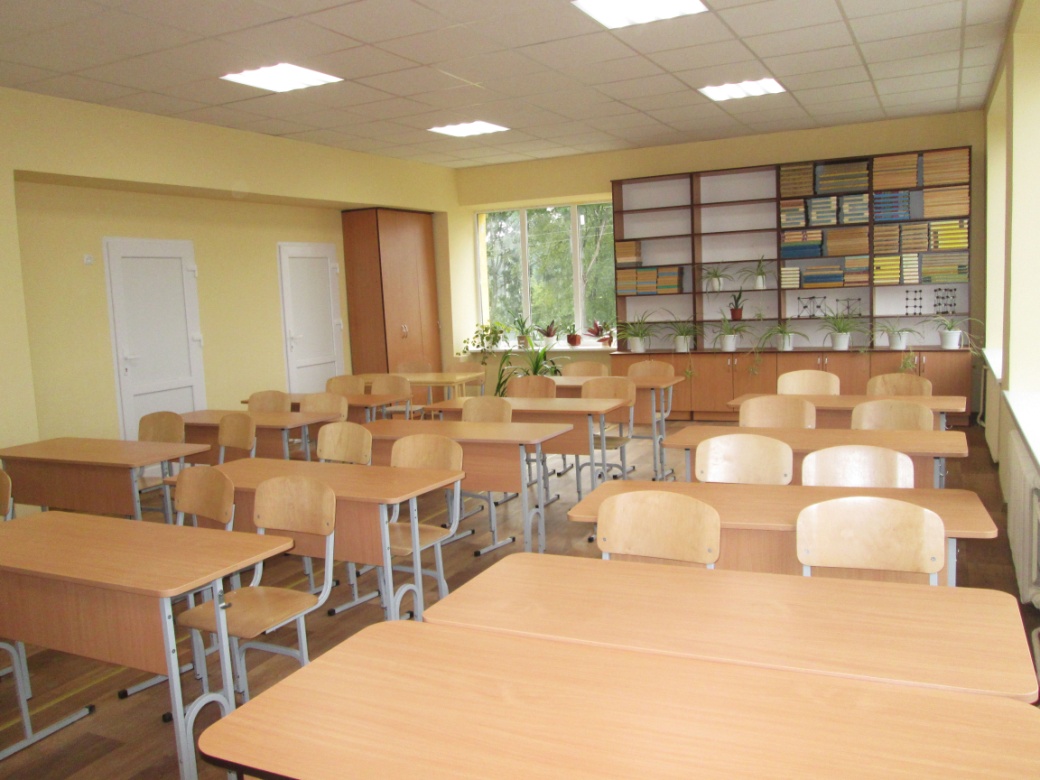 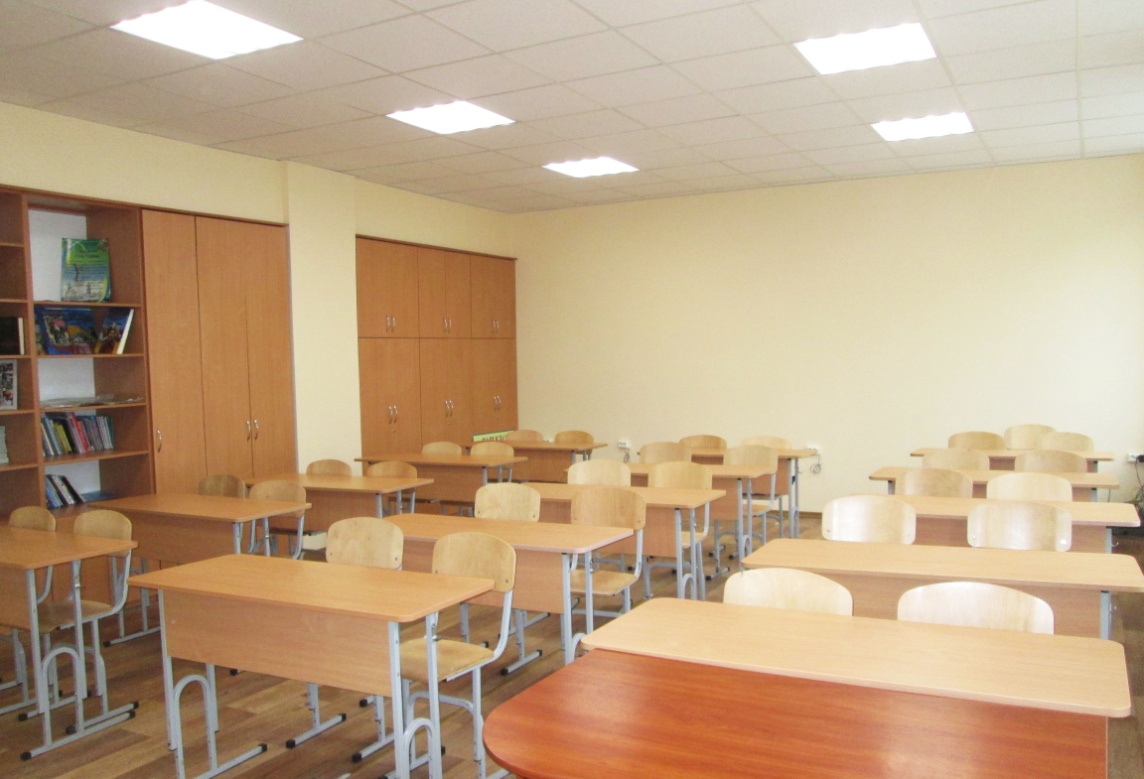 Проведено капітальний ремонт харчоблоку та їдальні Берестовеньківської ЗОШ І-ІІ ступенів Красноградського району
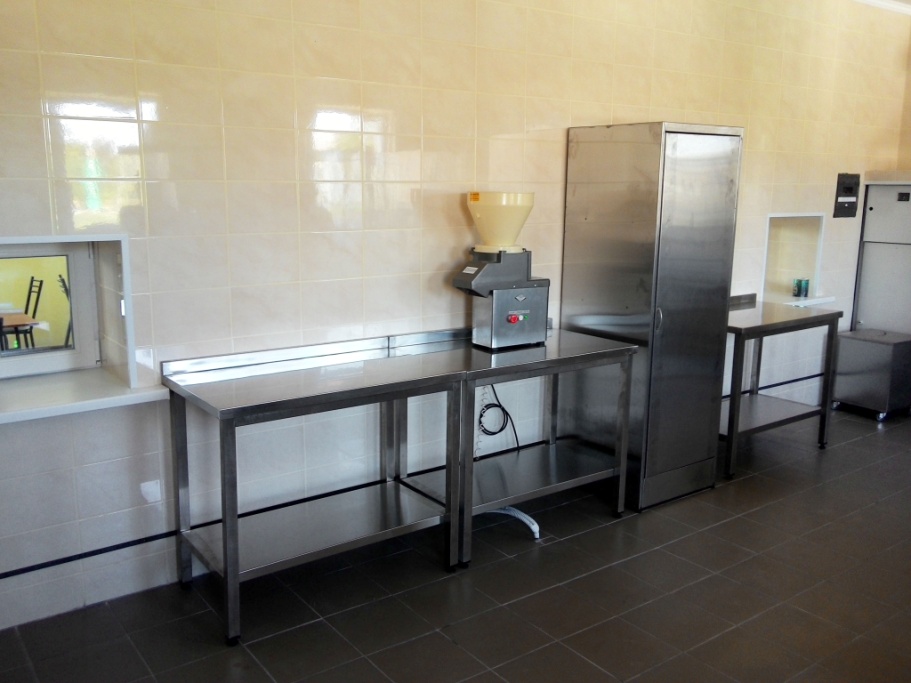 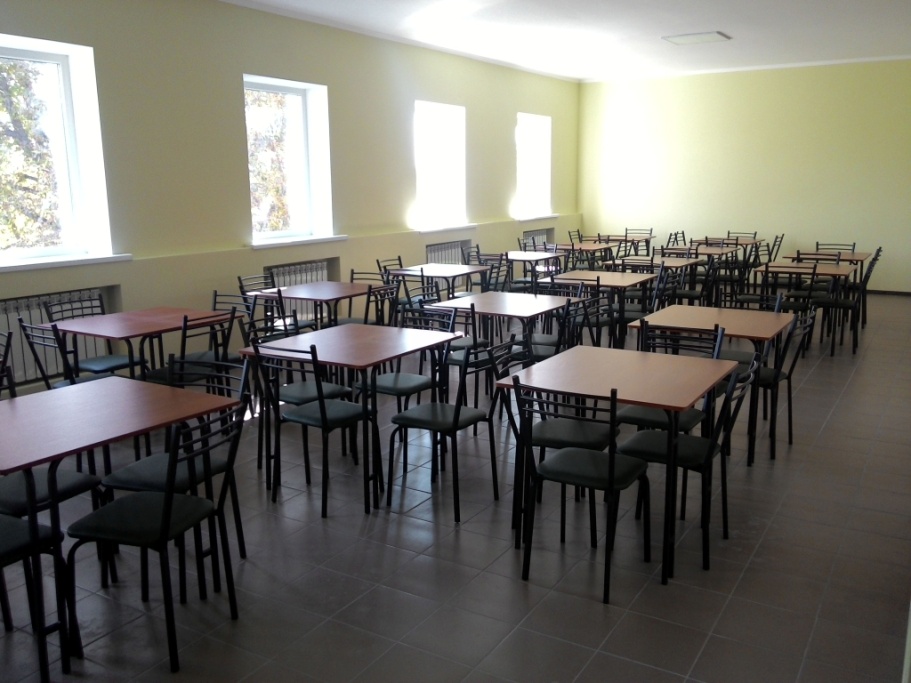 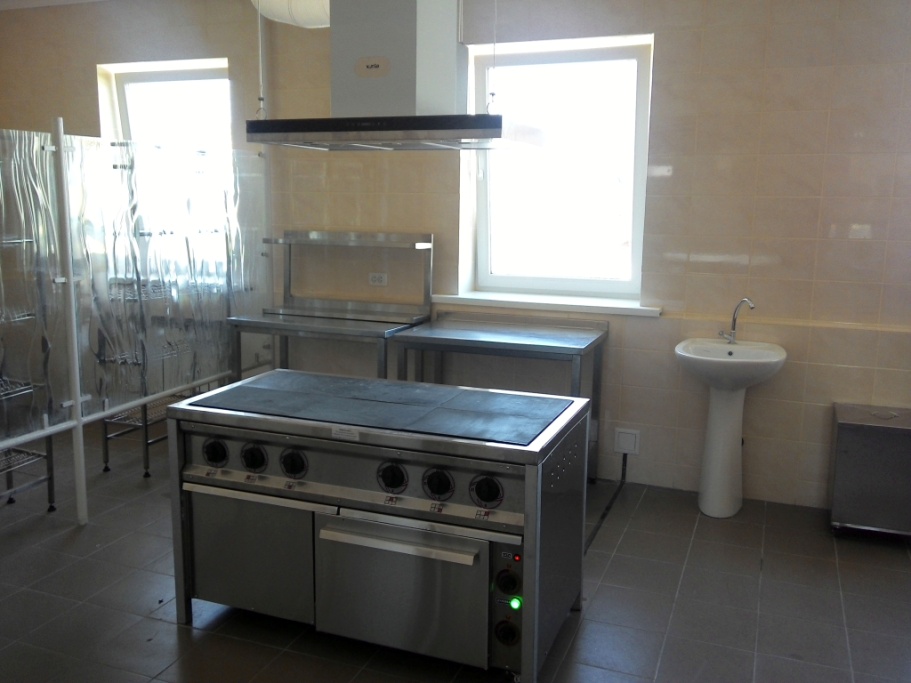 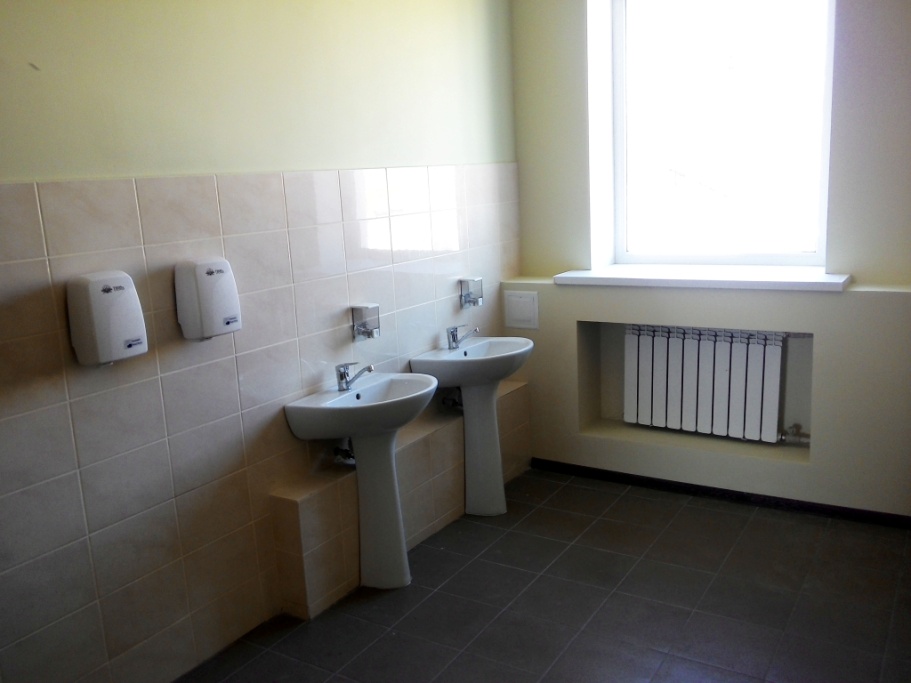 Проведено капітальний ремонт системи опалення Красноградського РЦДЮТ
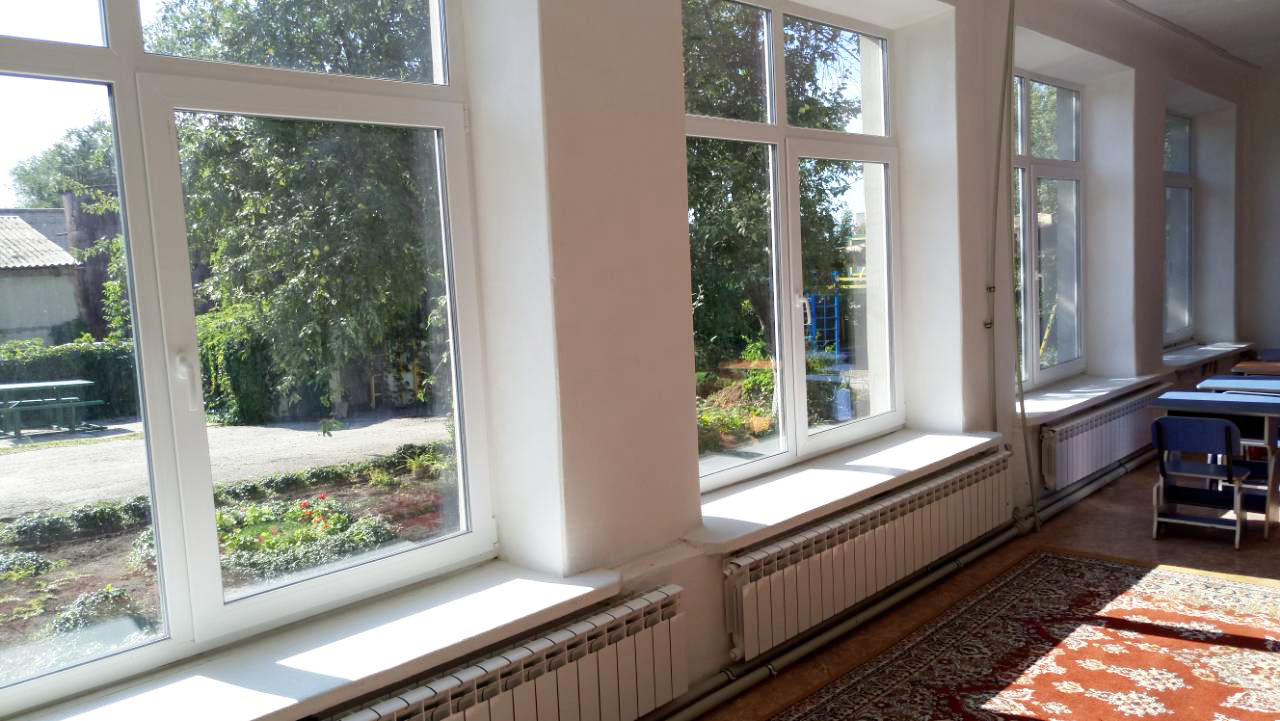 Проведено реконструкцію системи теплопостачання Берецького НВК Первомайського району
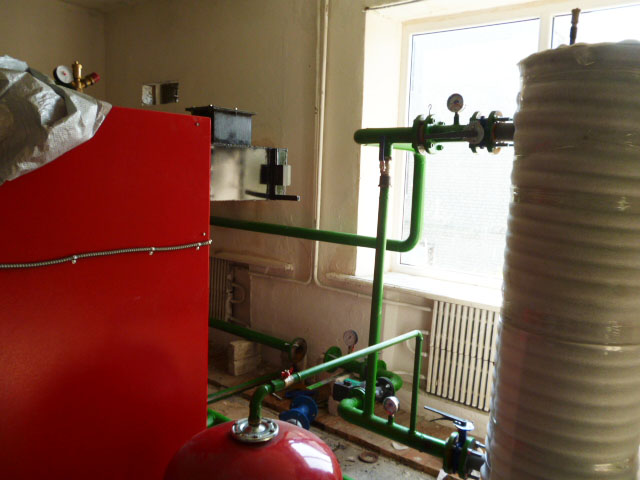 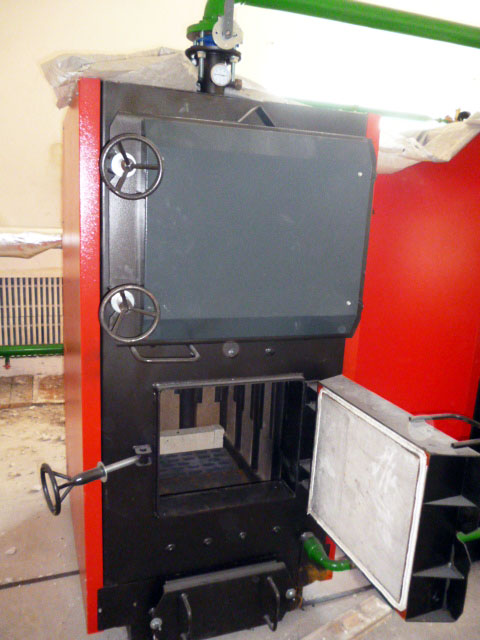 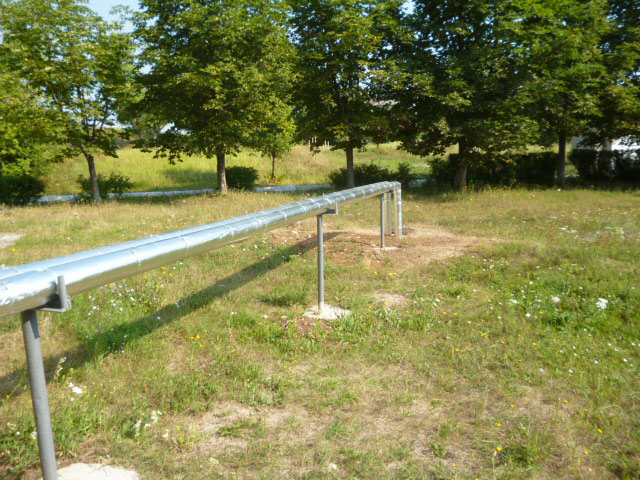 Проведено капітальний ремонт системи опалення Вільхівської ЗОШ І-ІІІ ступенів Харківського району
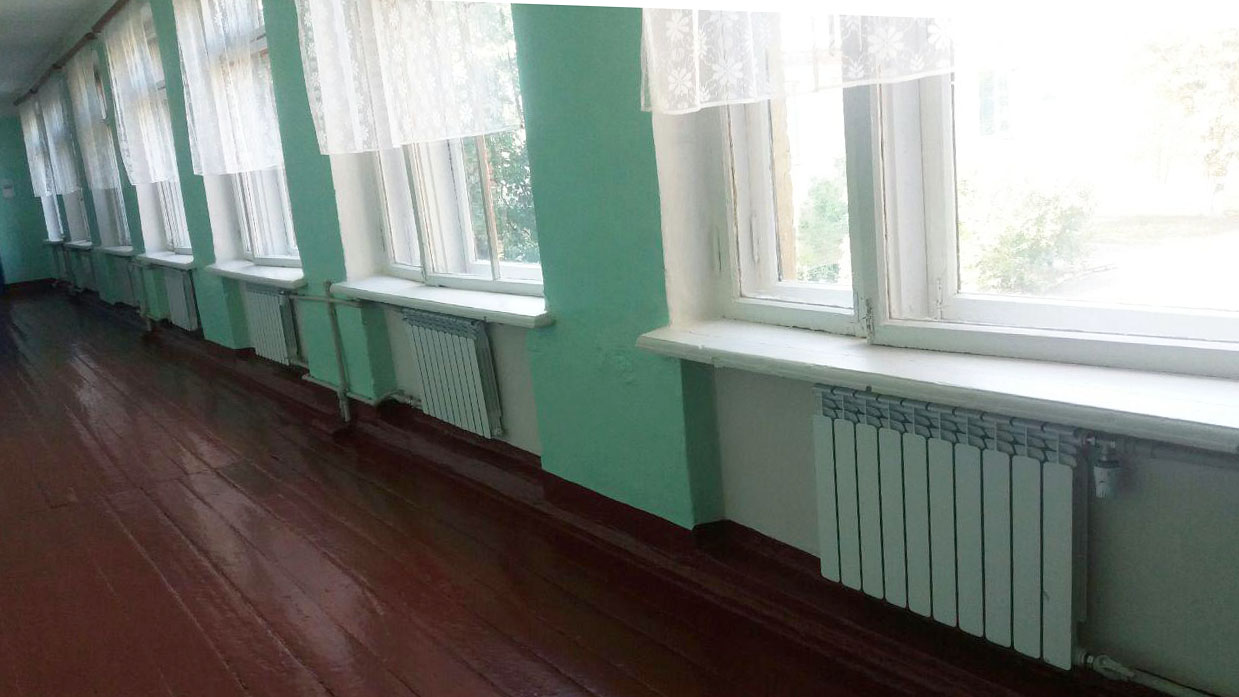 Проведено капітальний ремонт покрівлі Коротичанського ліцею Харківського району
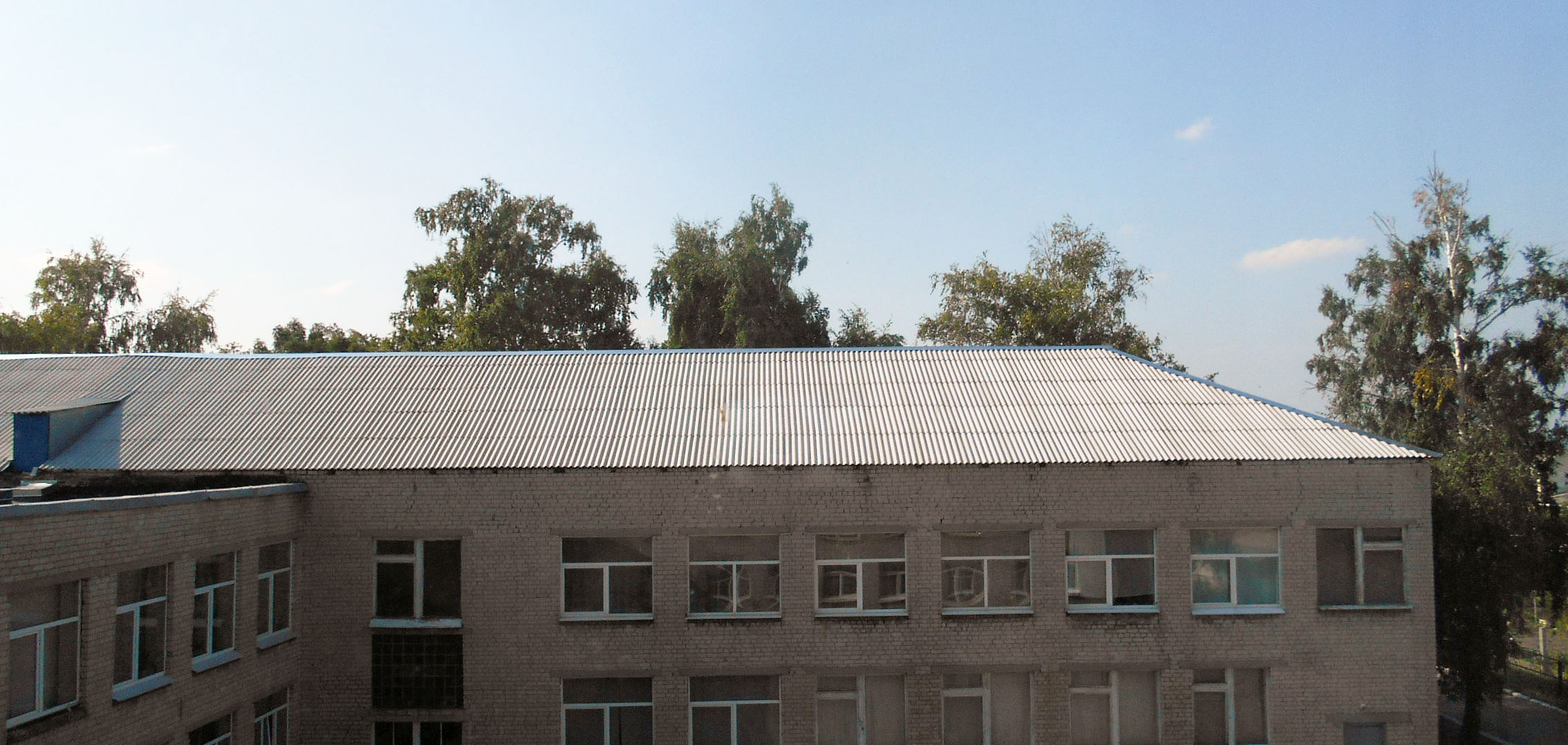 Проведено капітальний ремонт покрівлі Південної ЗОШ І-ІІІ ступенів Харківського району
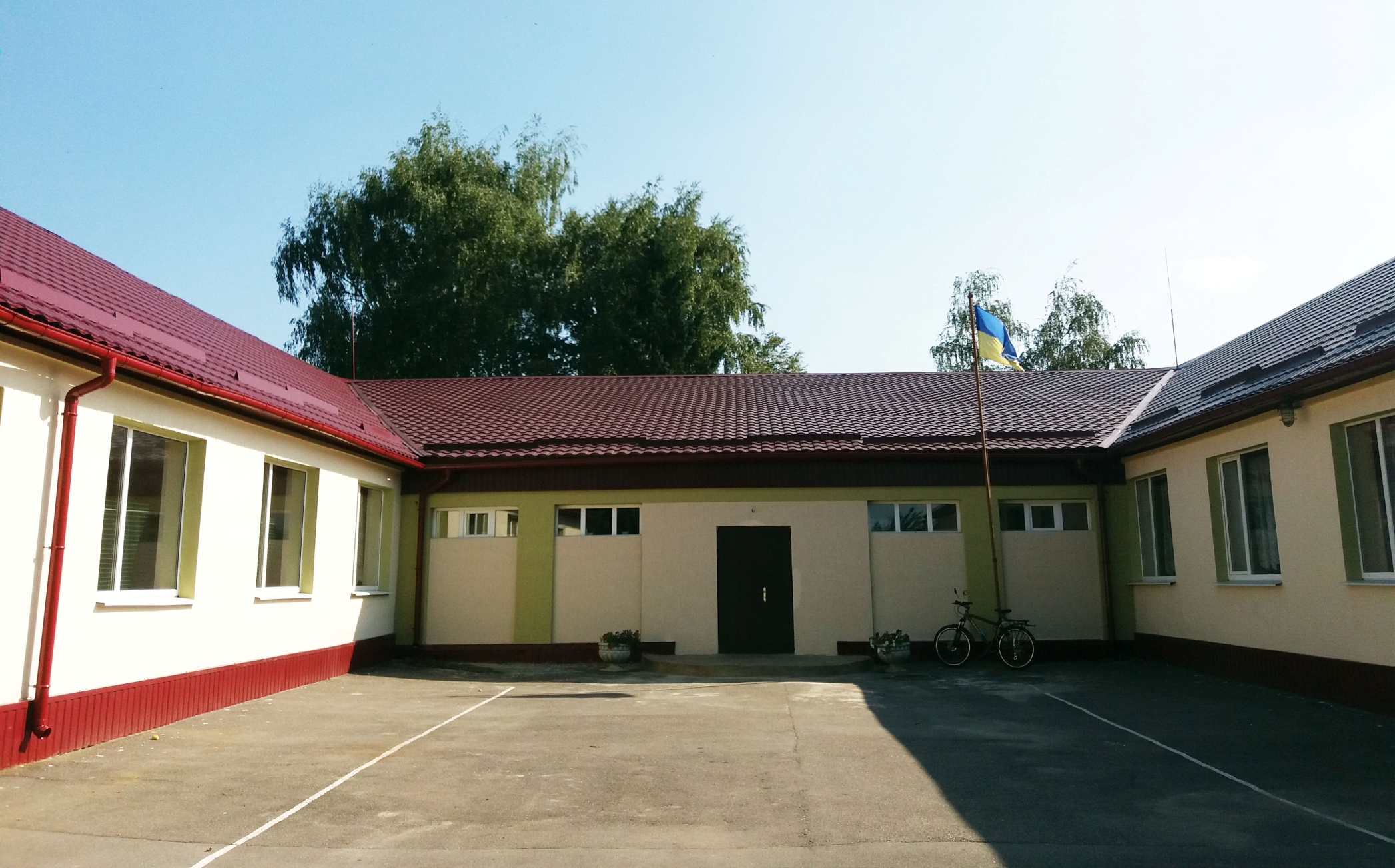 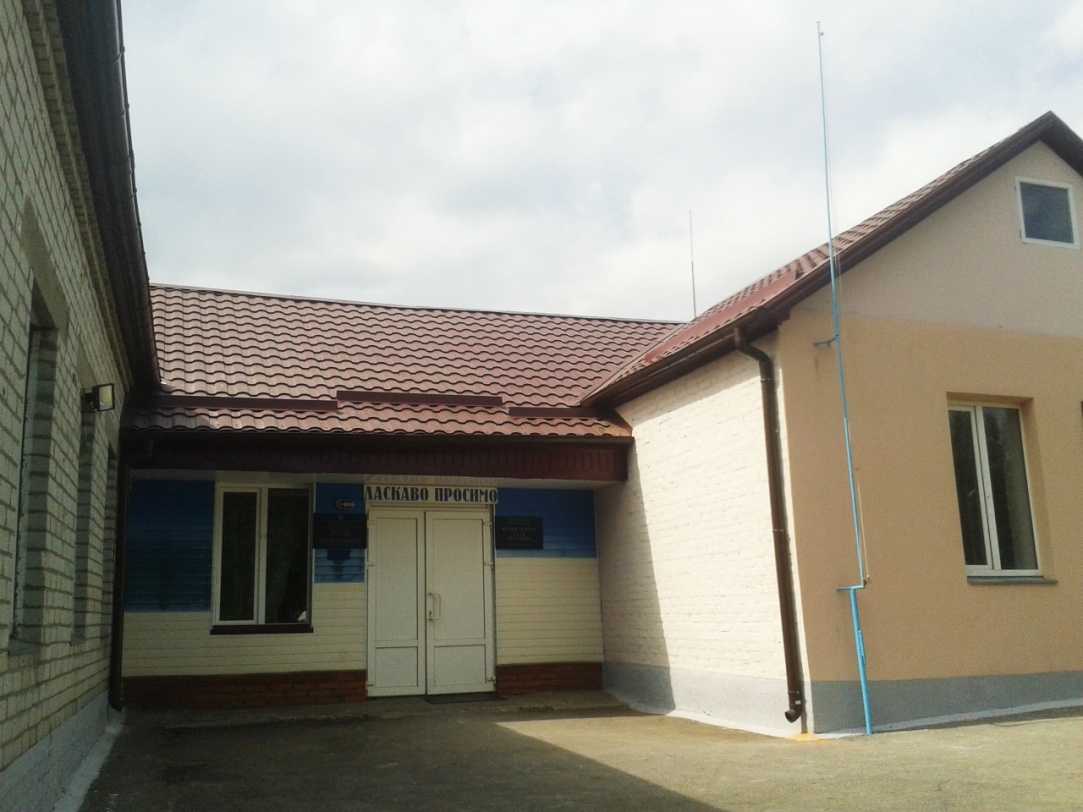 Проведено капітальний ремонт покрівлі Яковлівської ЗОШ І-ІІІ ступенів Харківського району
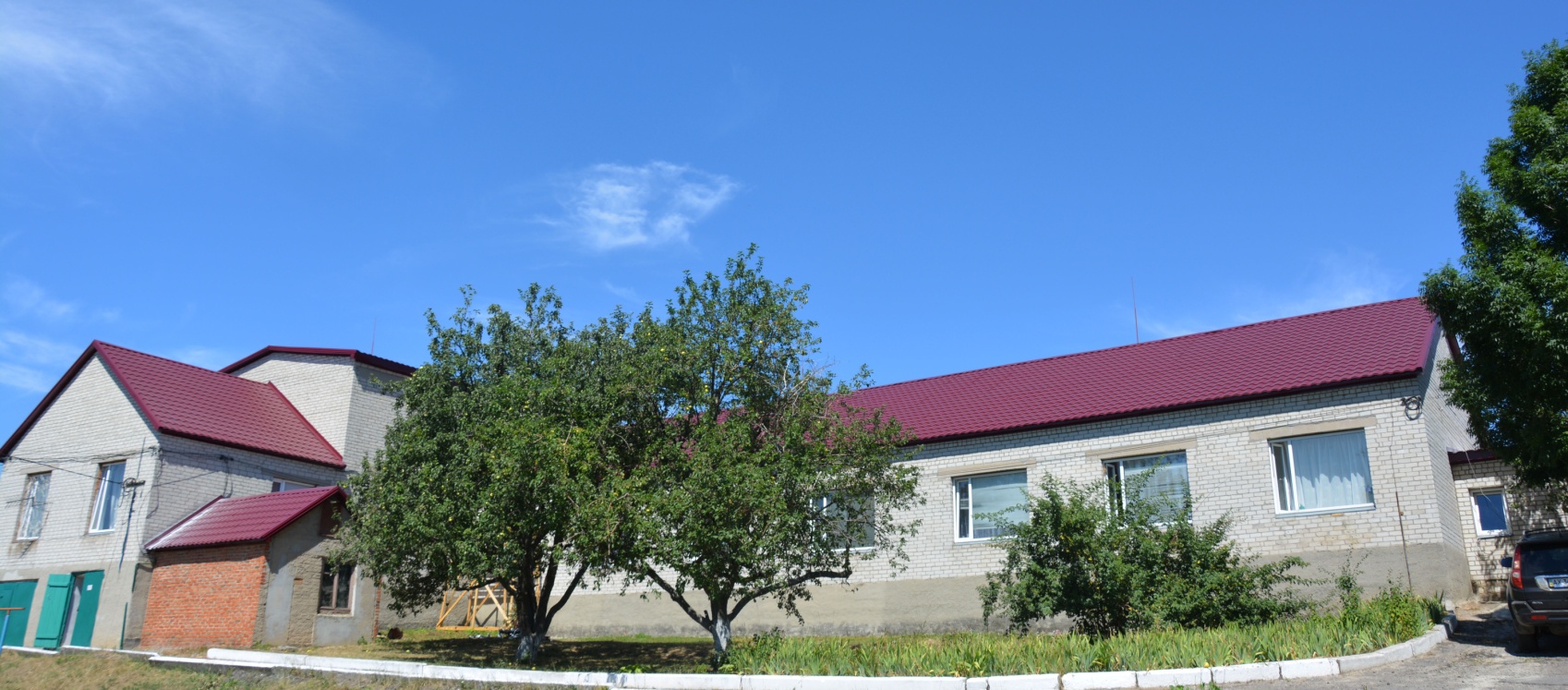 Проведено капітальний ремонт спортивної зали Яковлівської ЗОШ І-ІІІ ступенів Харківського району
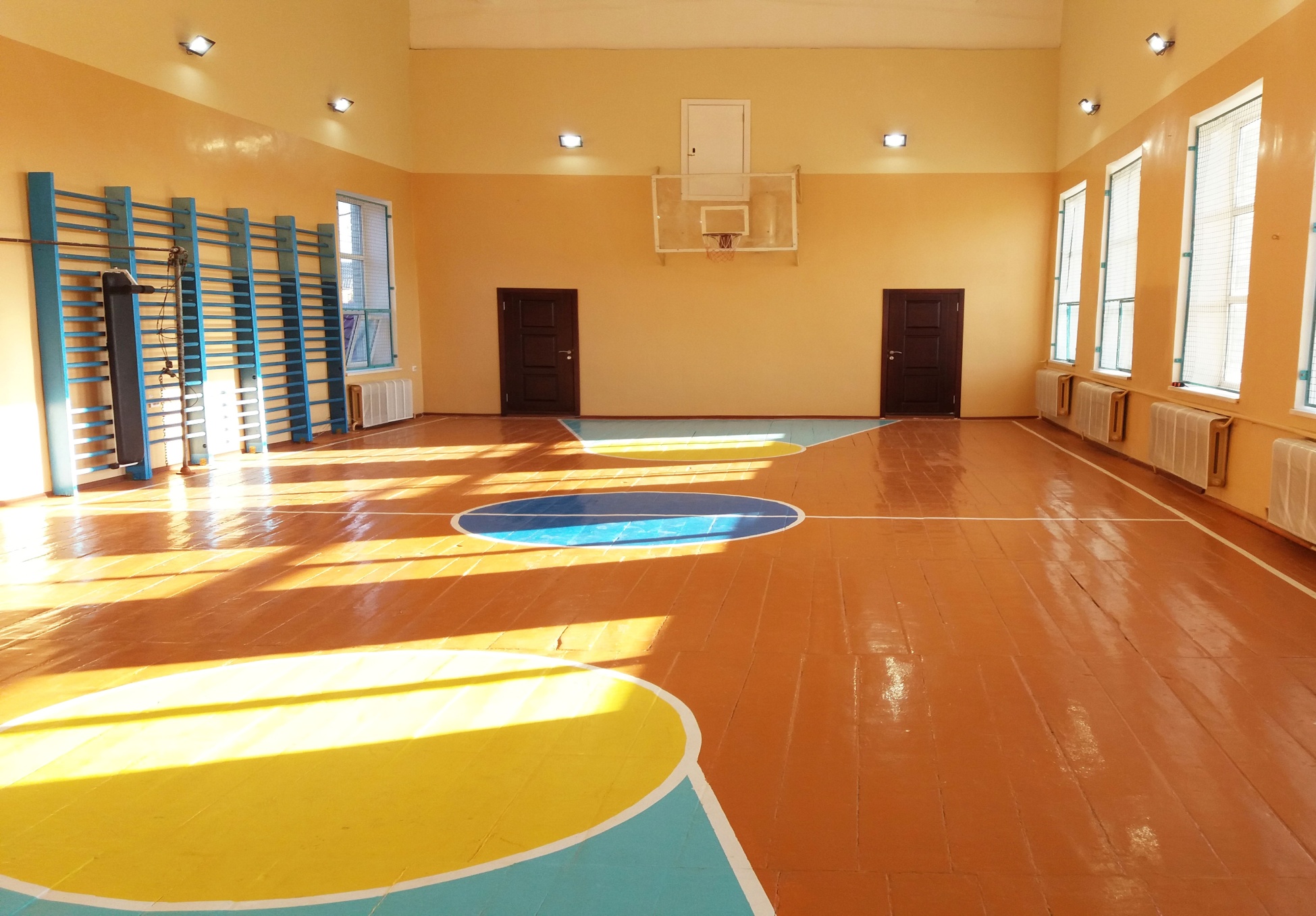 Проведено капітальний ремонт аварійної покрівлі ДЮСШ Чугуївської міської ради
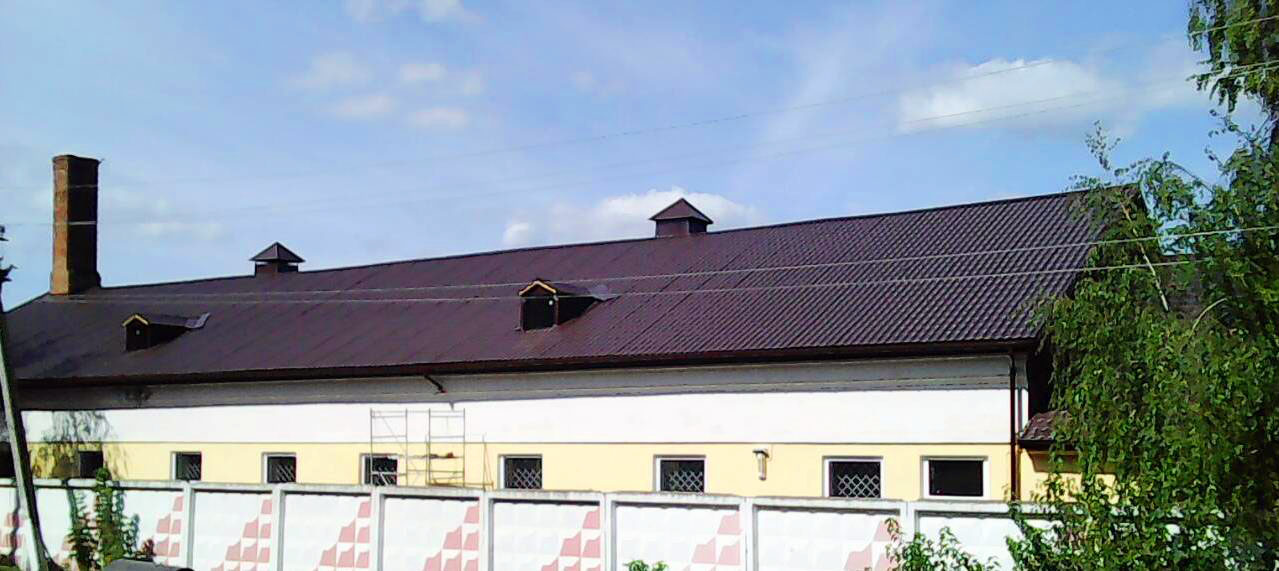 Завершено технічне переоснащення системи опалення Добровільської ЗОШ І-ІІІ ступенів Близнюківського району
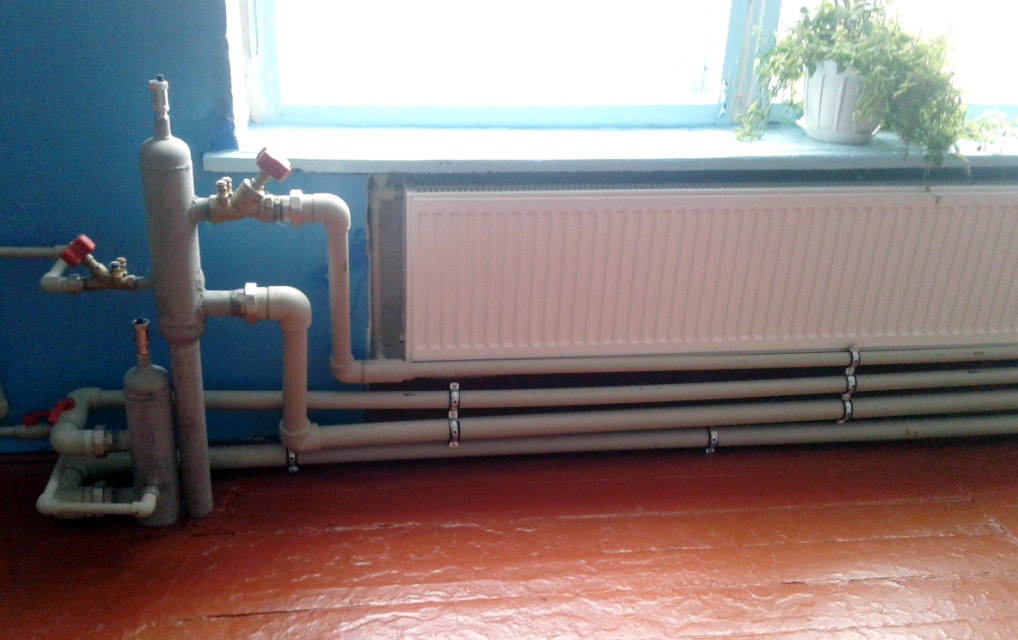 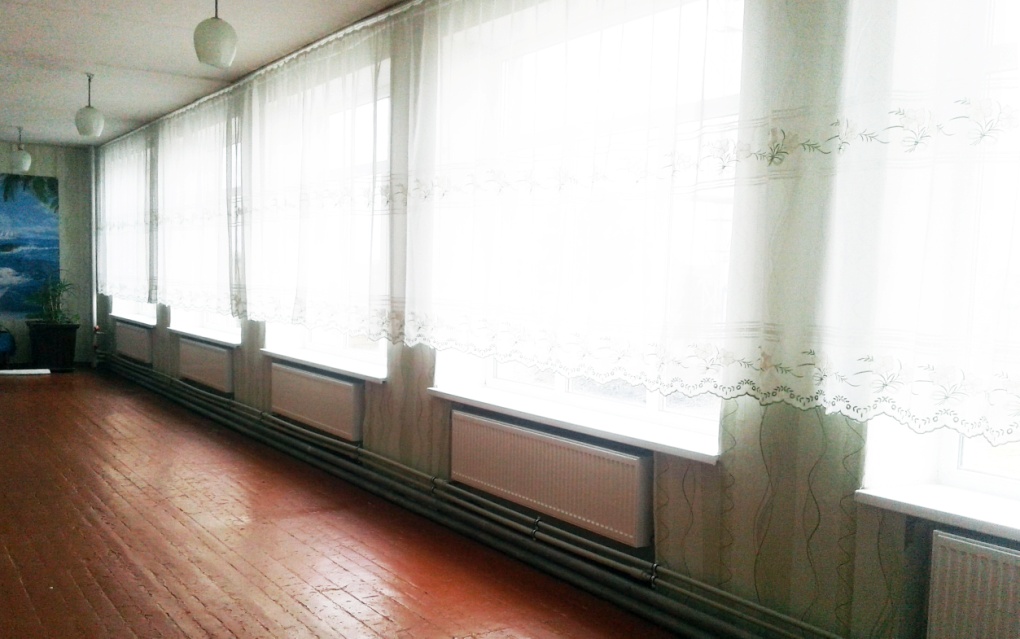 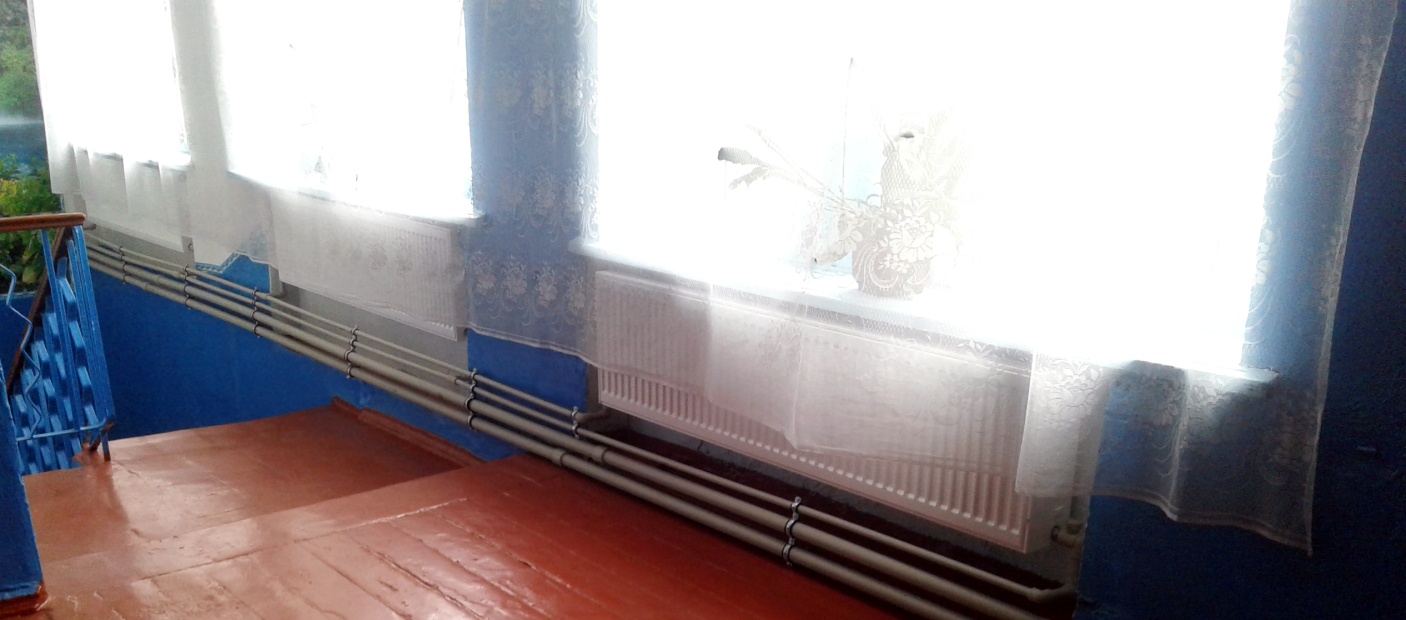 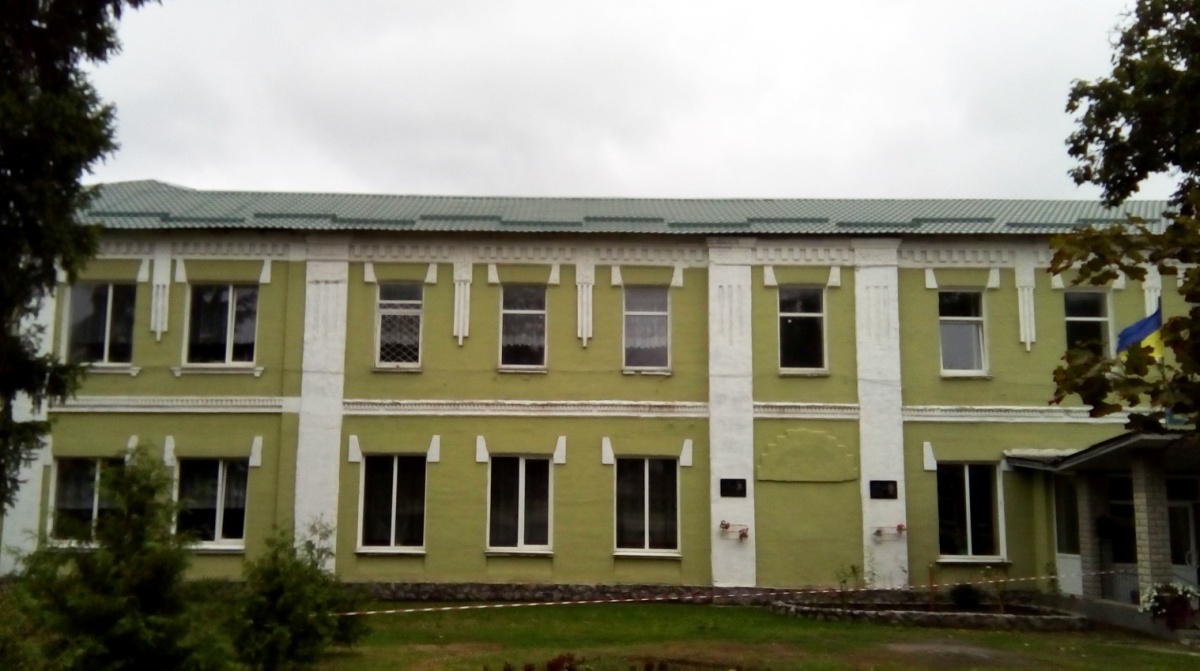 Завершено капітальний ремонт шатрової покрівлі Богодухівського колегіуму № 2
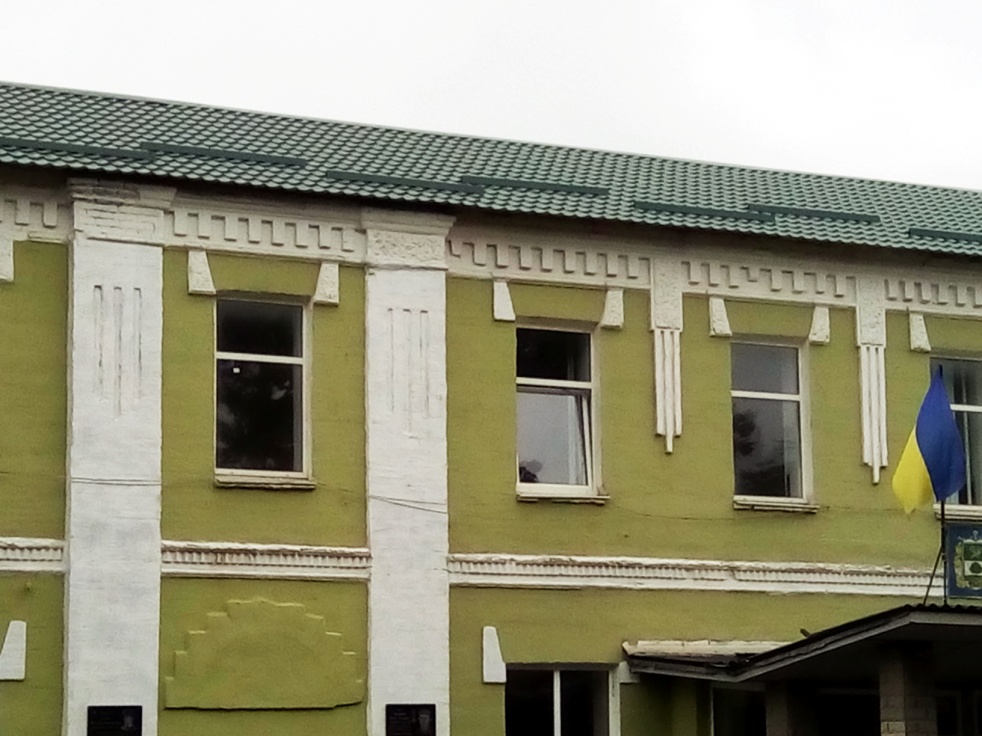 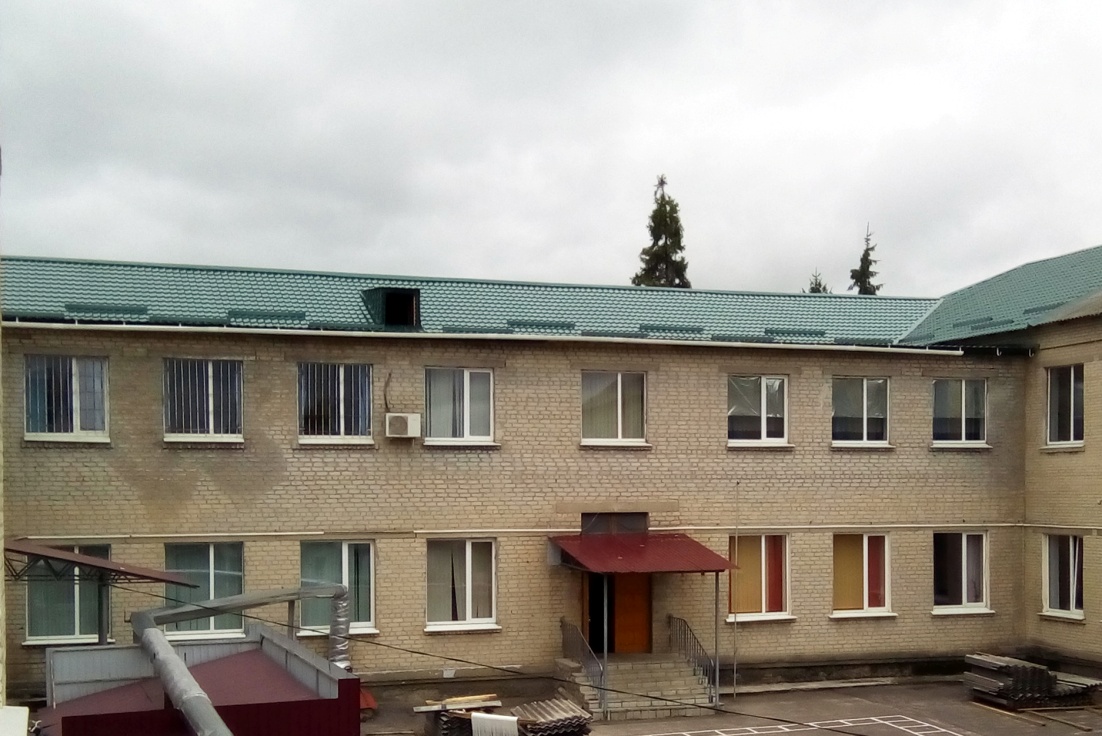 Завершено капітальний ремонт м’якої покрівлі Богодухівського ліцею № 3
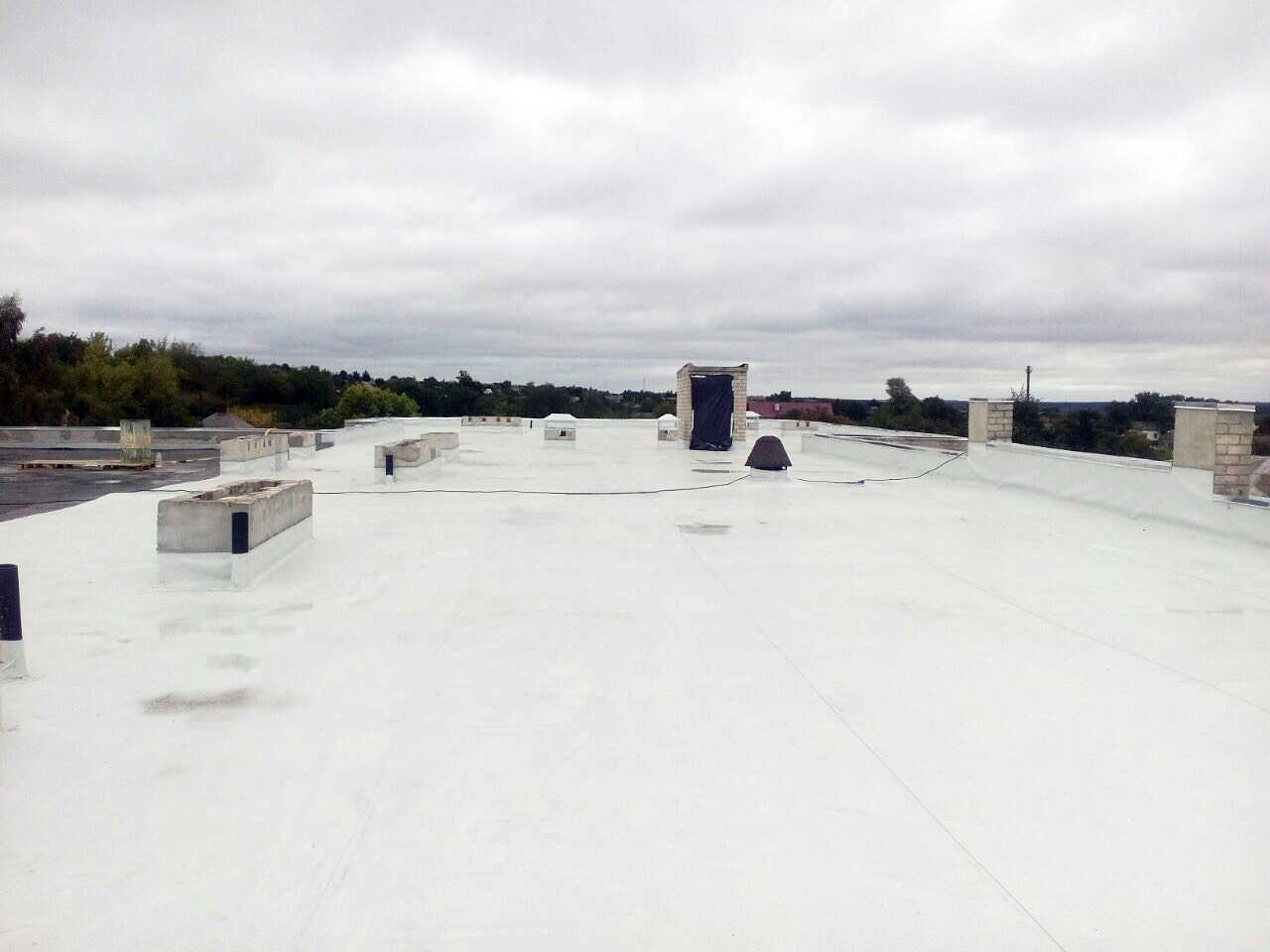 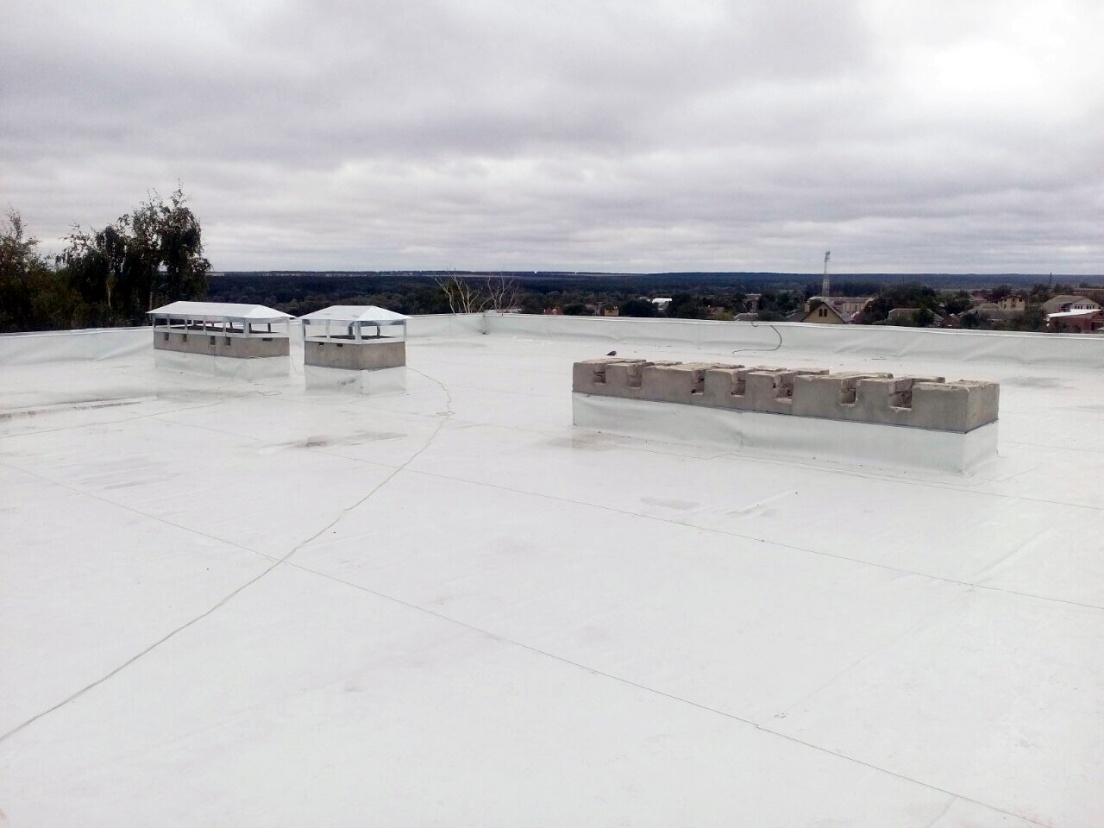 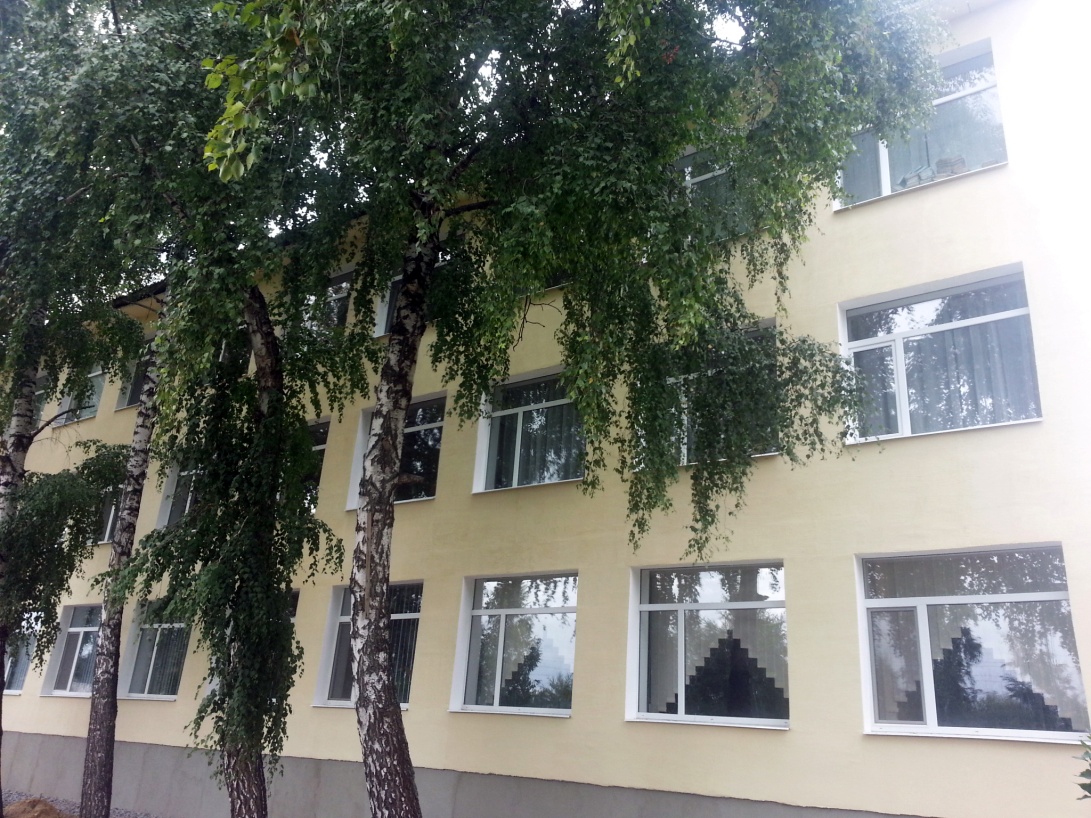 Завершено капітальний ремонт по заміні віконних блоків у Дворічанській ЗОШ І-ІІІ ступенів
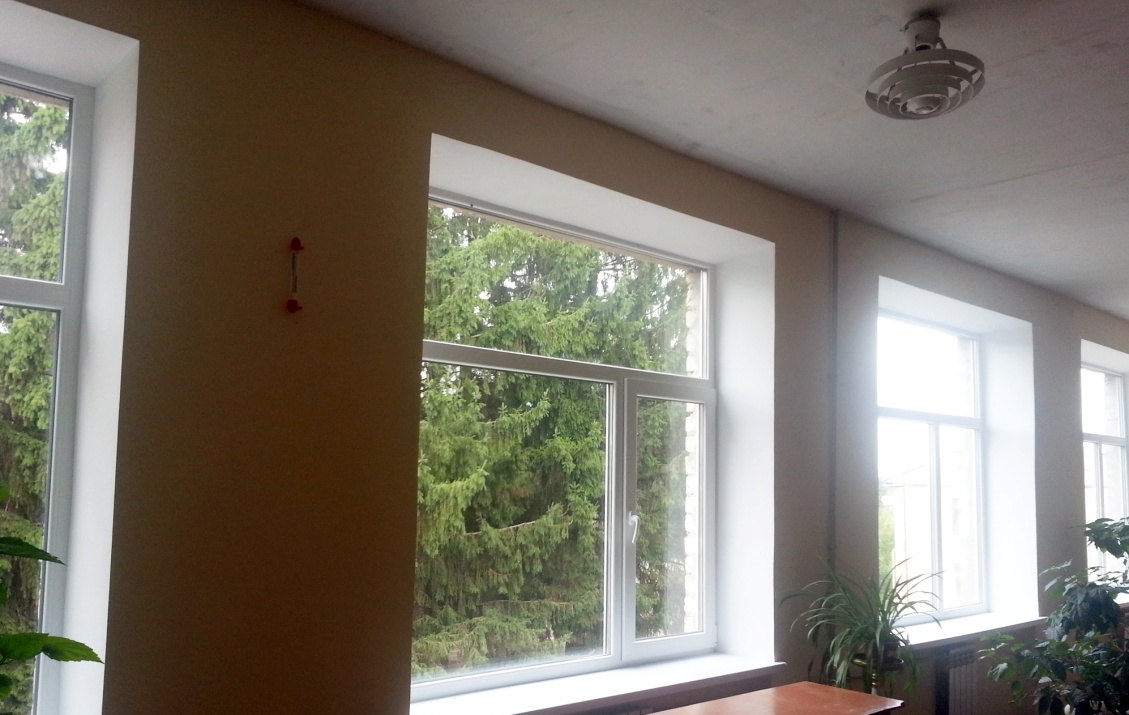 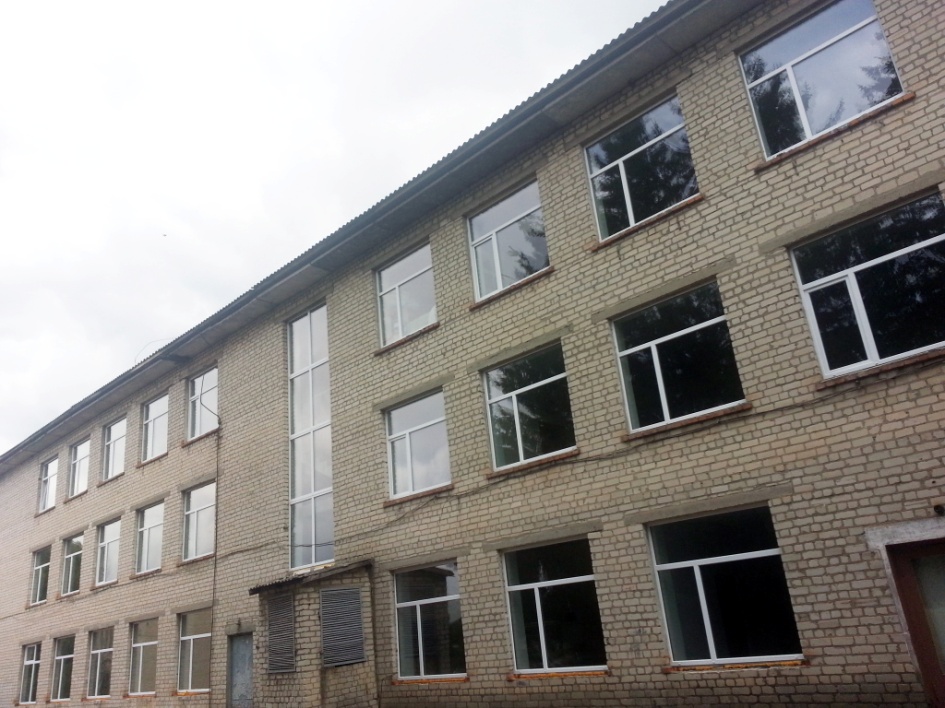 Завершено капітальний ремонт покрівлі Дергачівського НВК
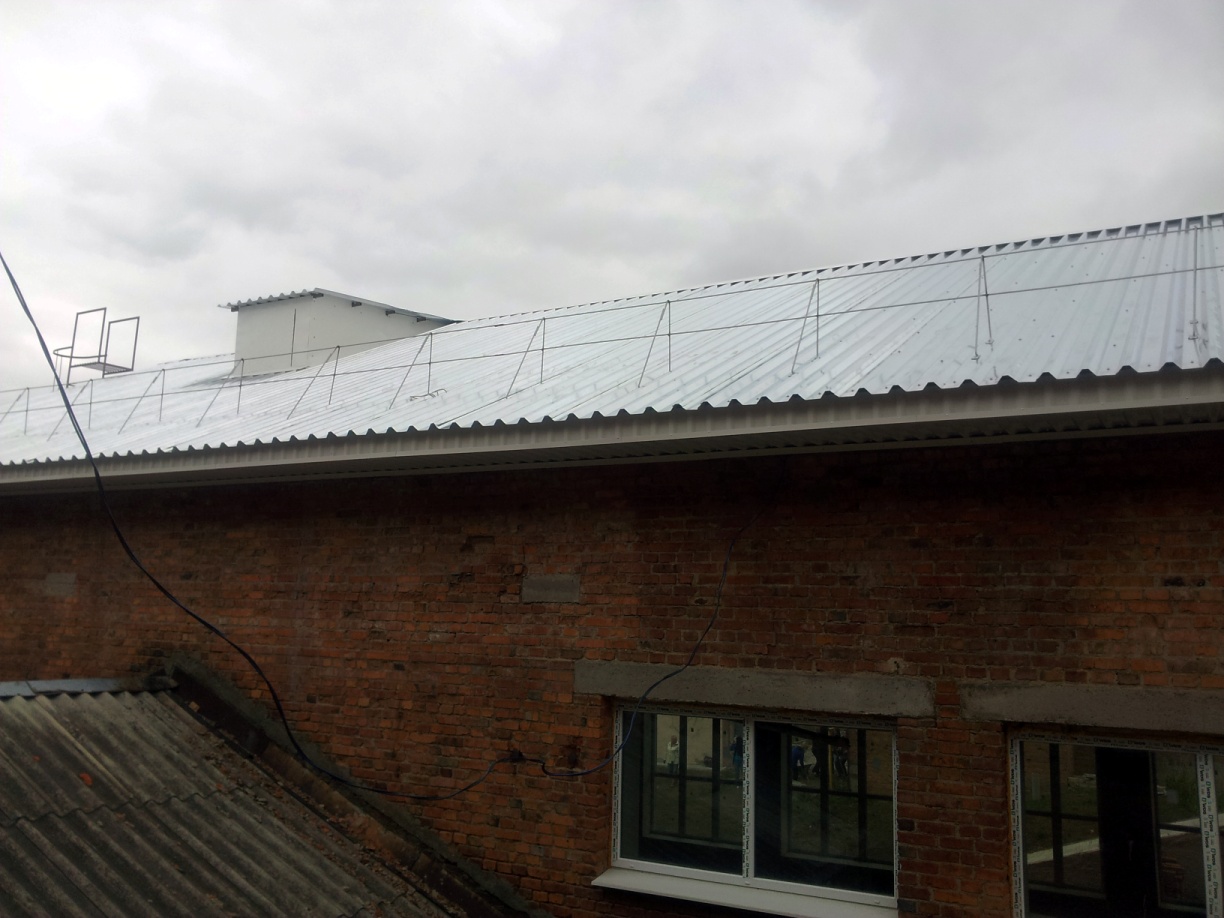 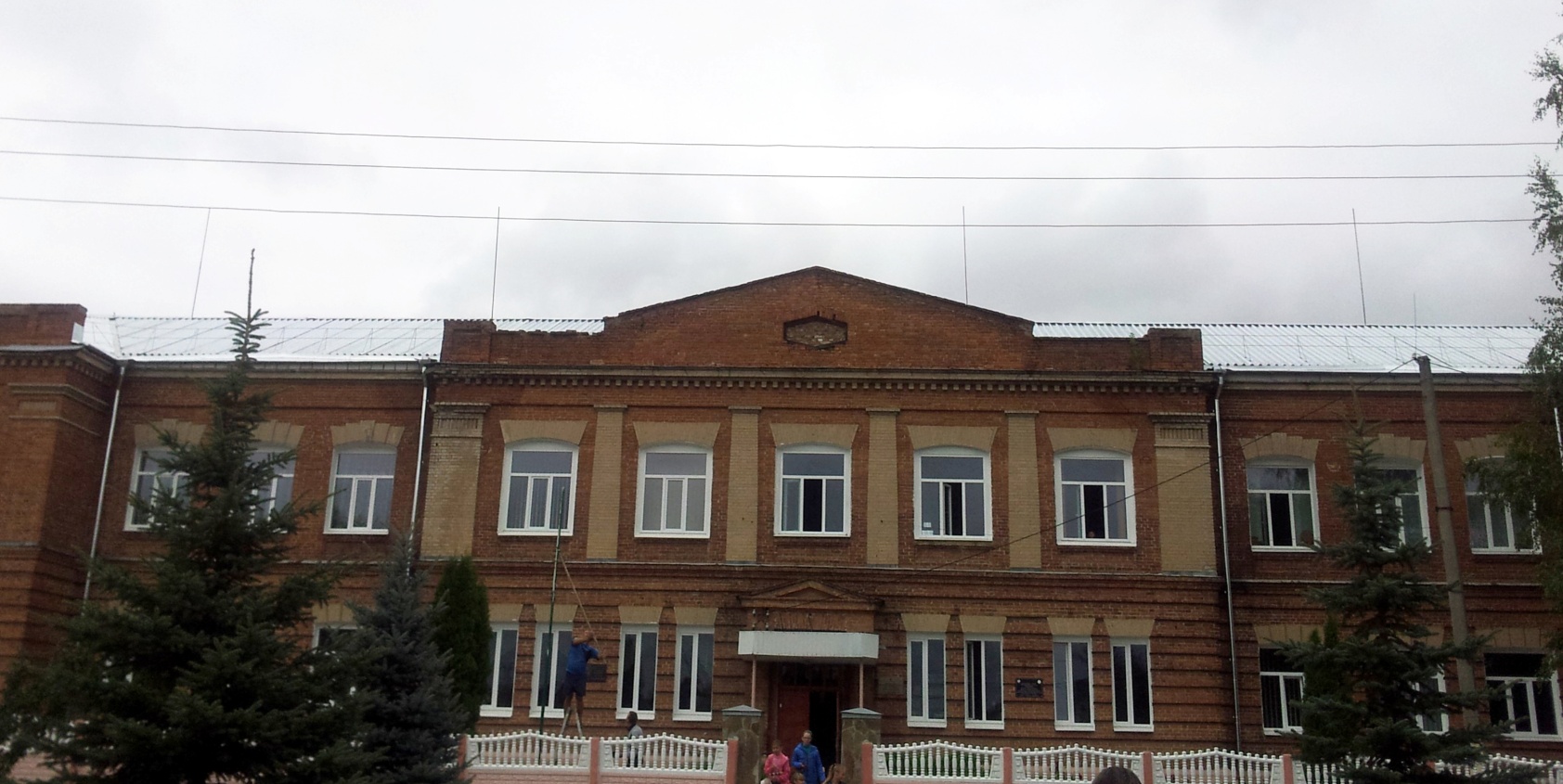 Завершено капітальний ремонт приміщень Зміївського НВК
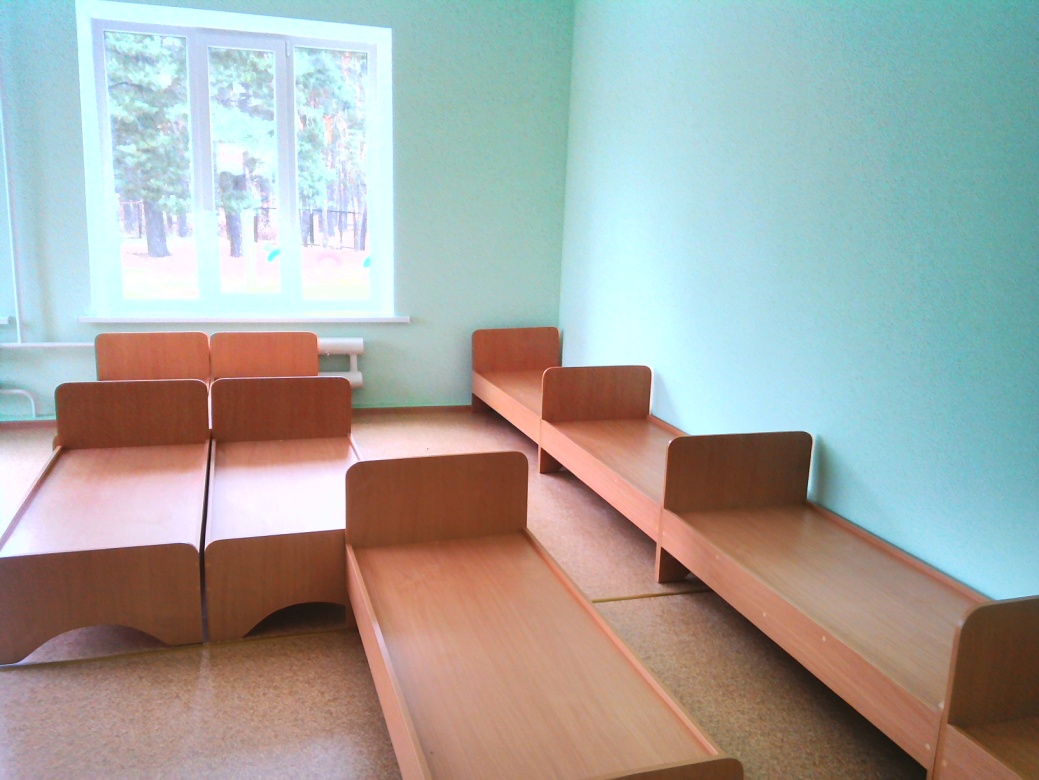 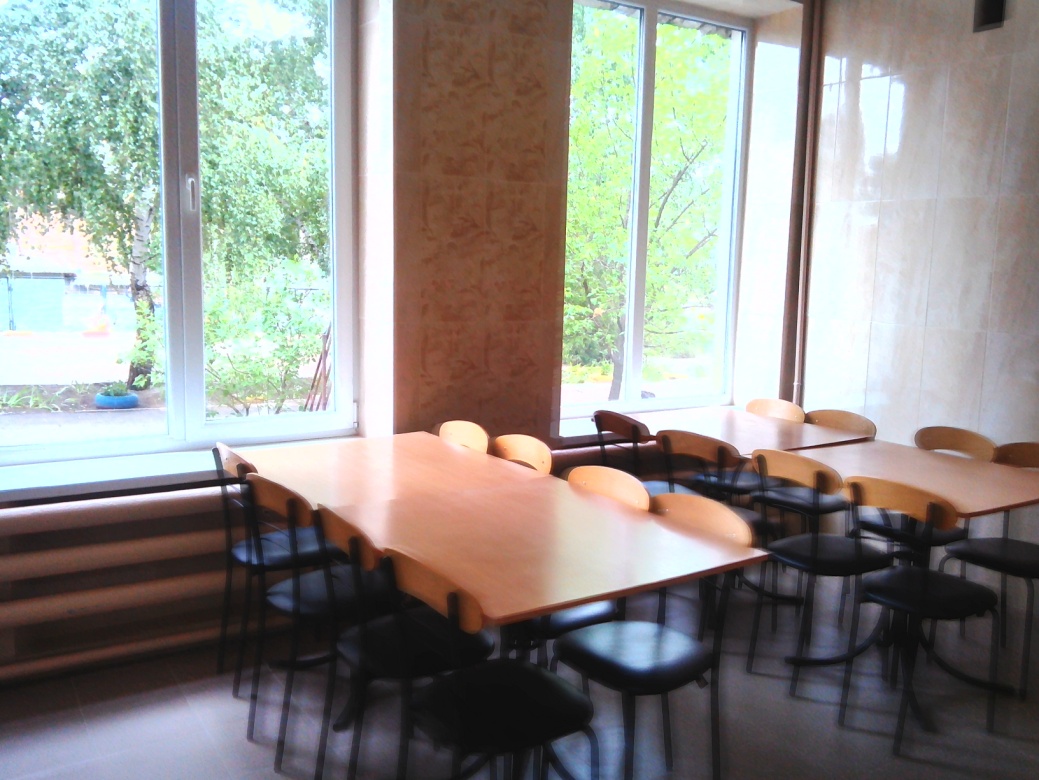 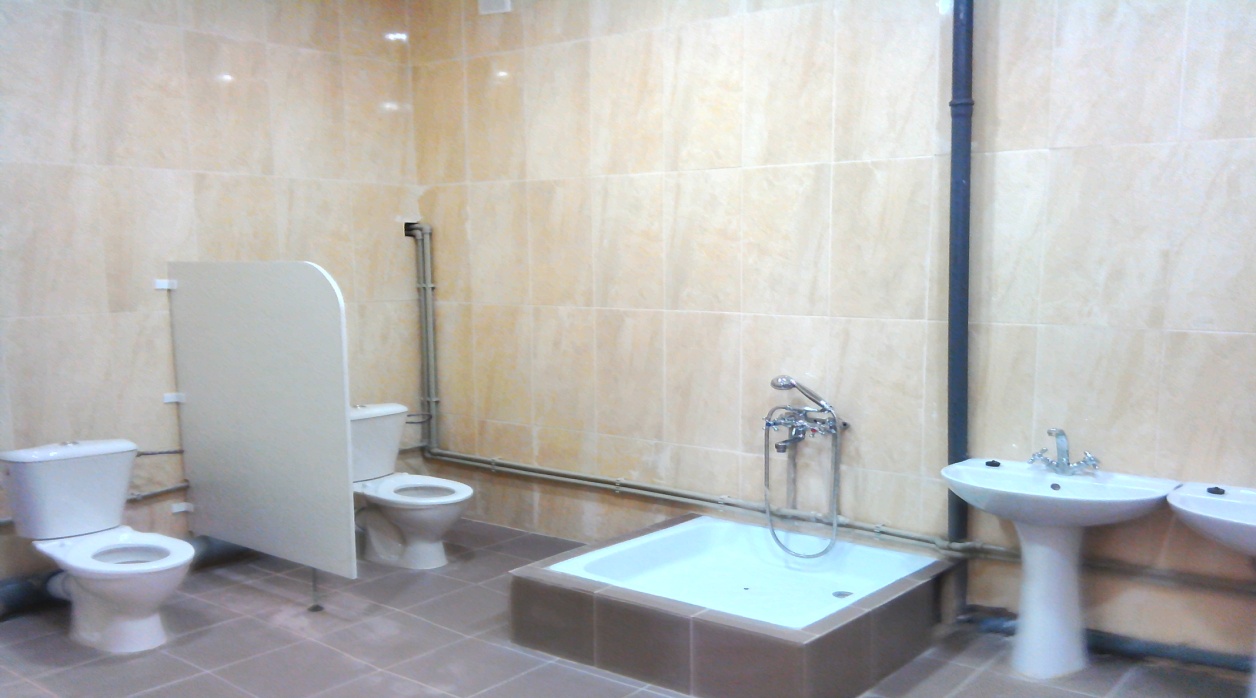 Завершено капітальний ремонт покрівлі Коломацького НВК
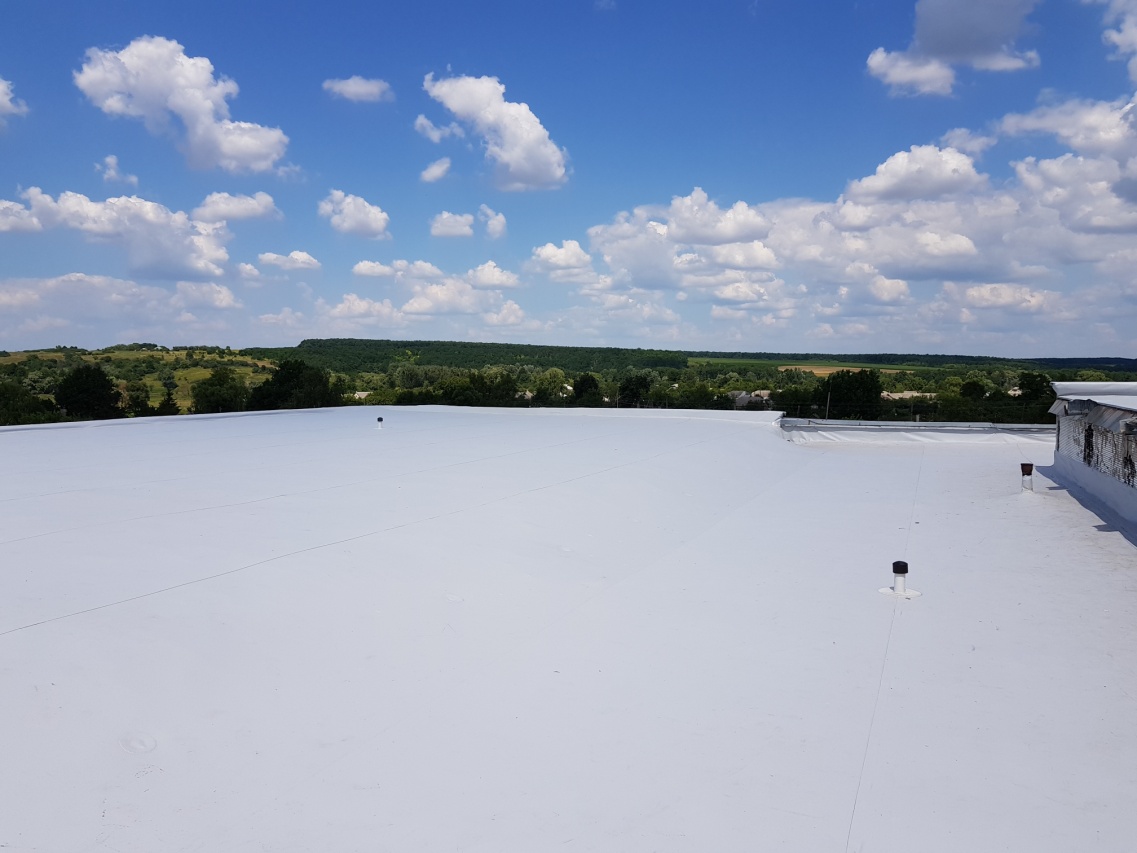 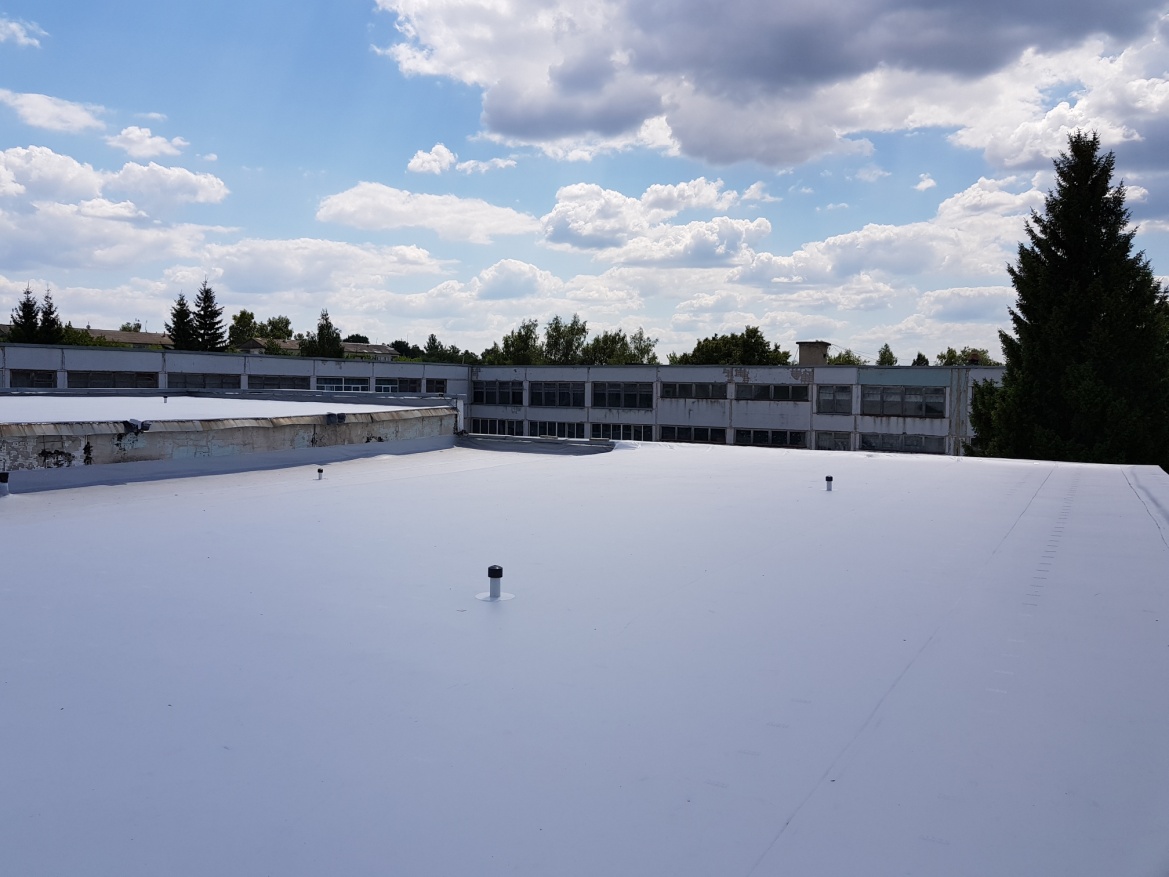 Завершуються роботи з капітального ремонту приміщень Валківського БДЮТ
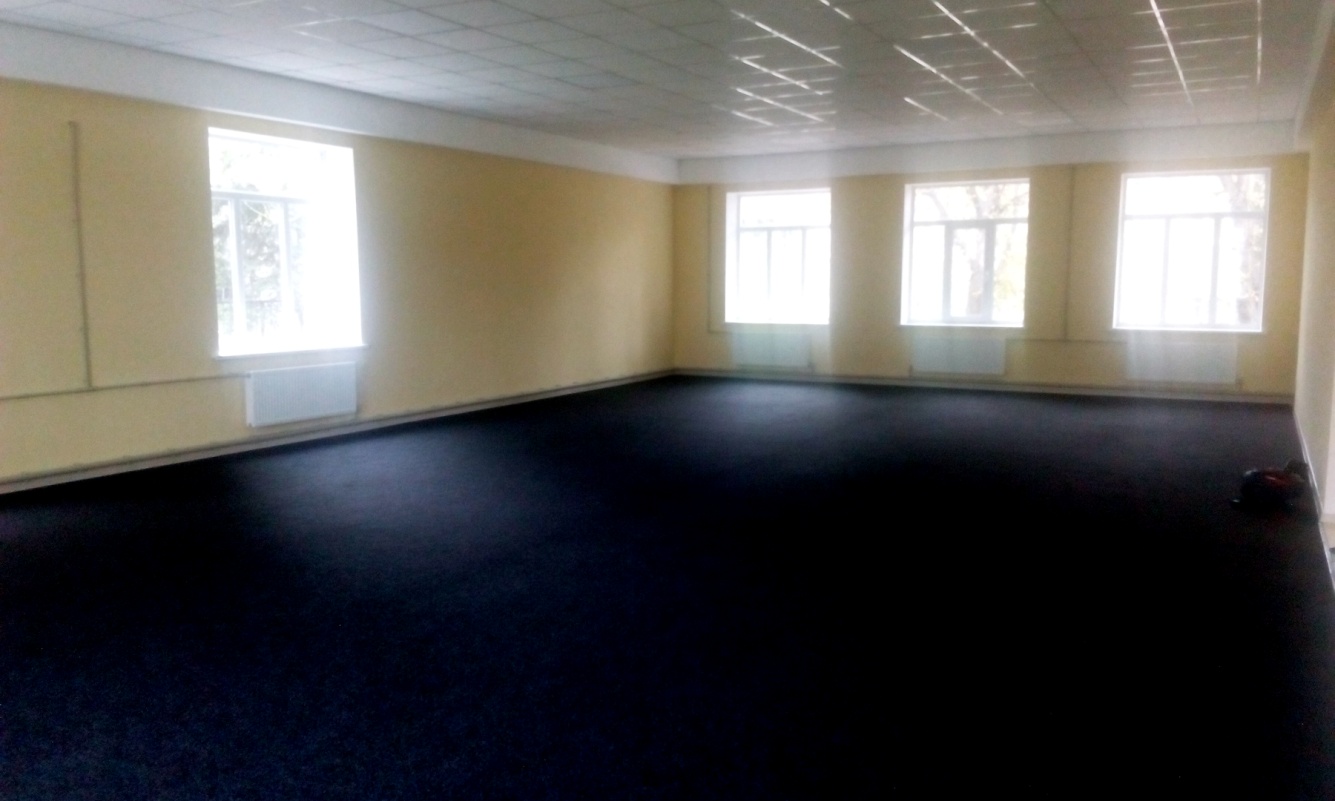 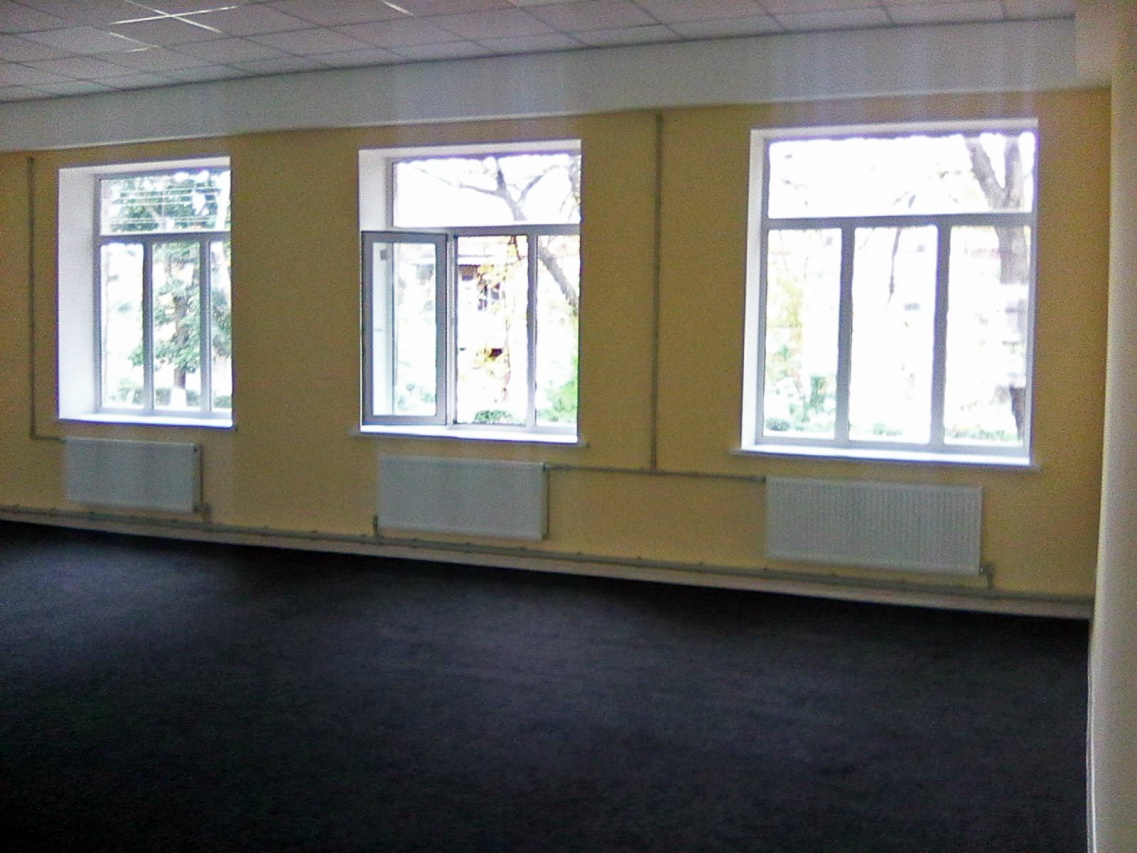 Завершуються роботи з встановлення блочної котельні на твердому паливі Жовтневого НВК Вовчанського району
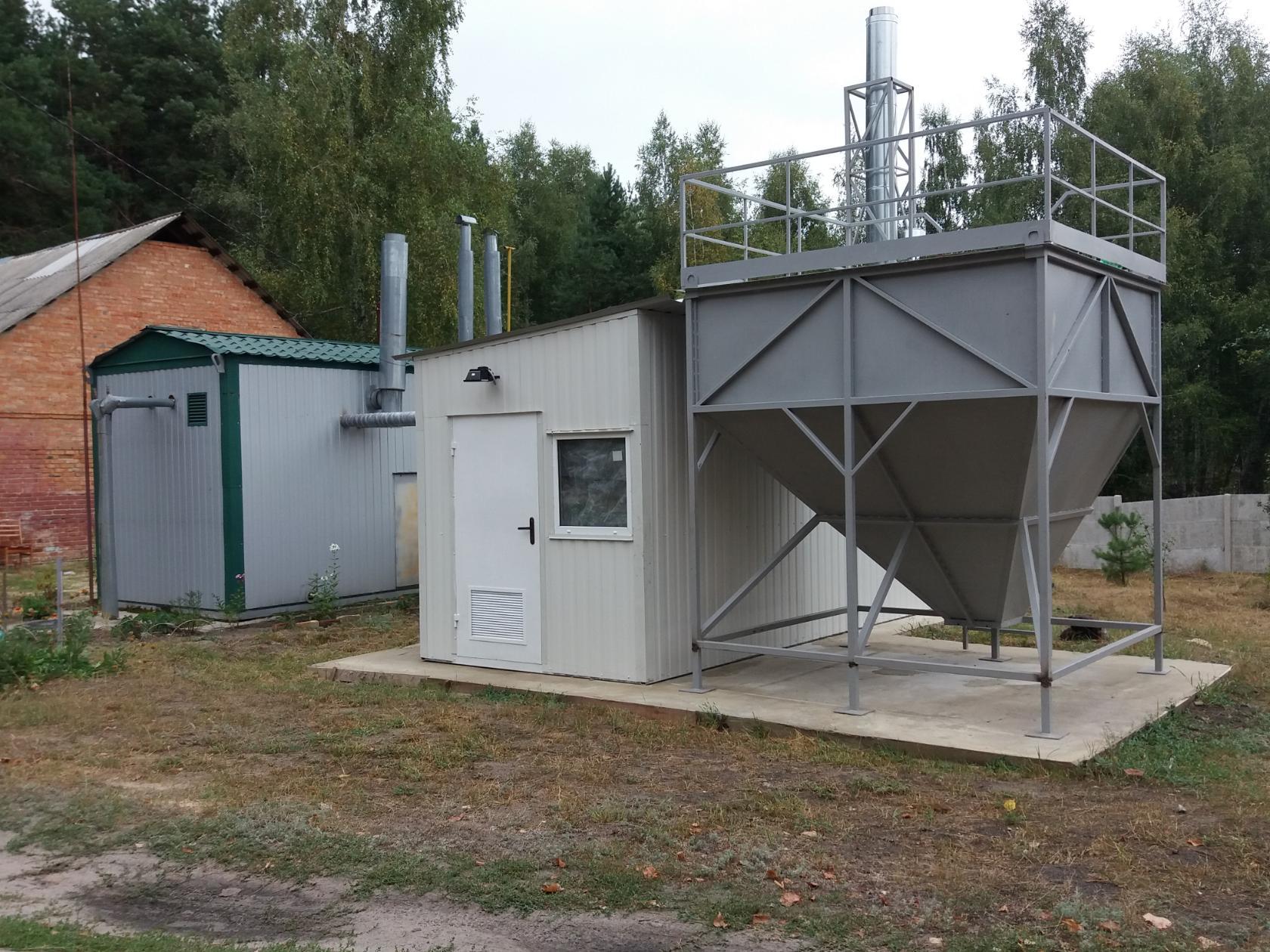 Нова школа в м/р Мобіль смт. Пісочин Харківського району
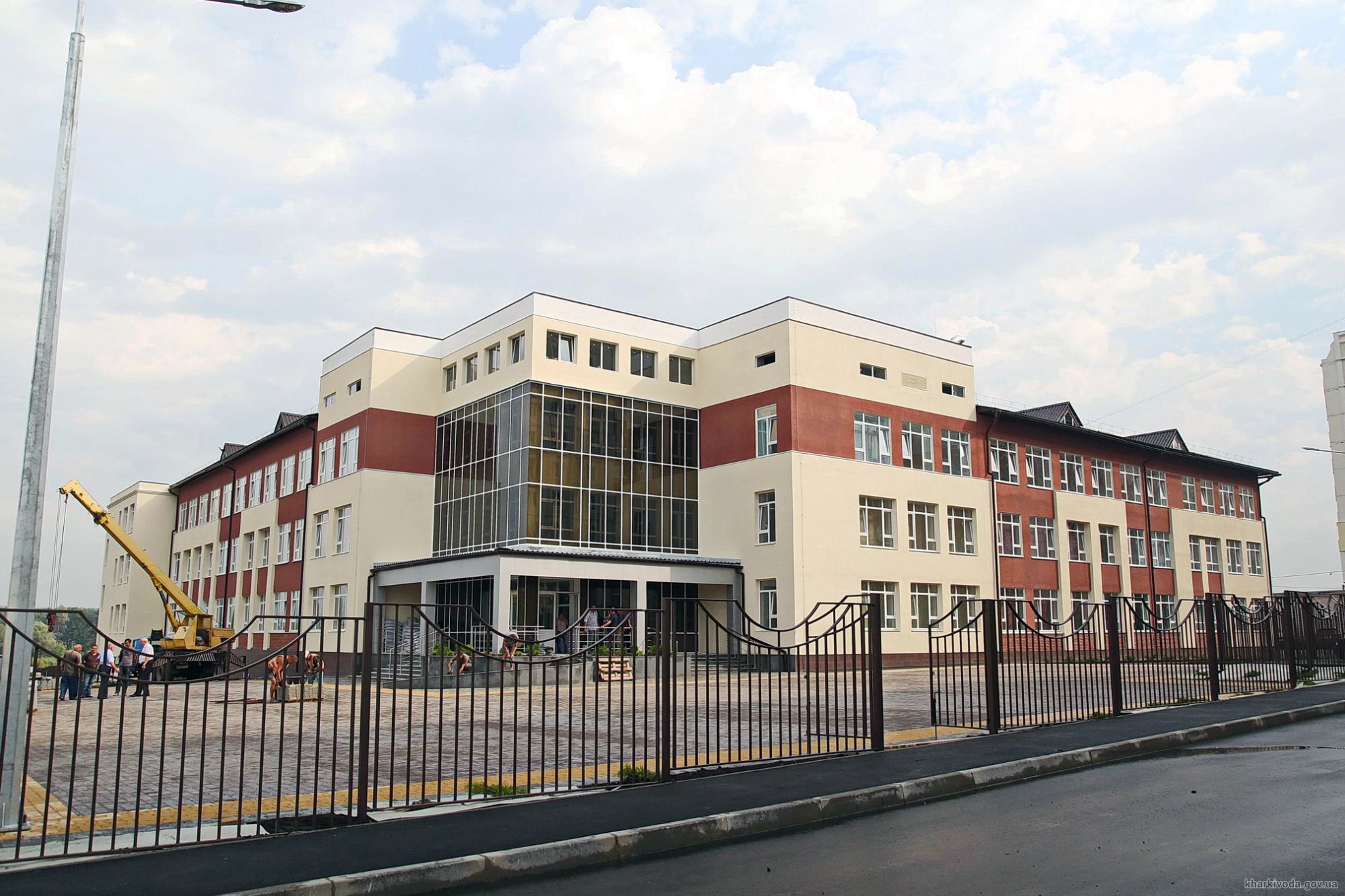 Нова школа в м/р Мобіль смт. Пісочин Харківського району
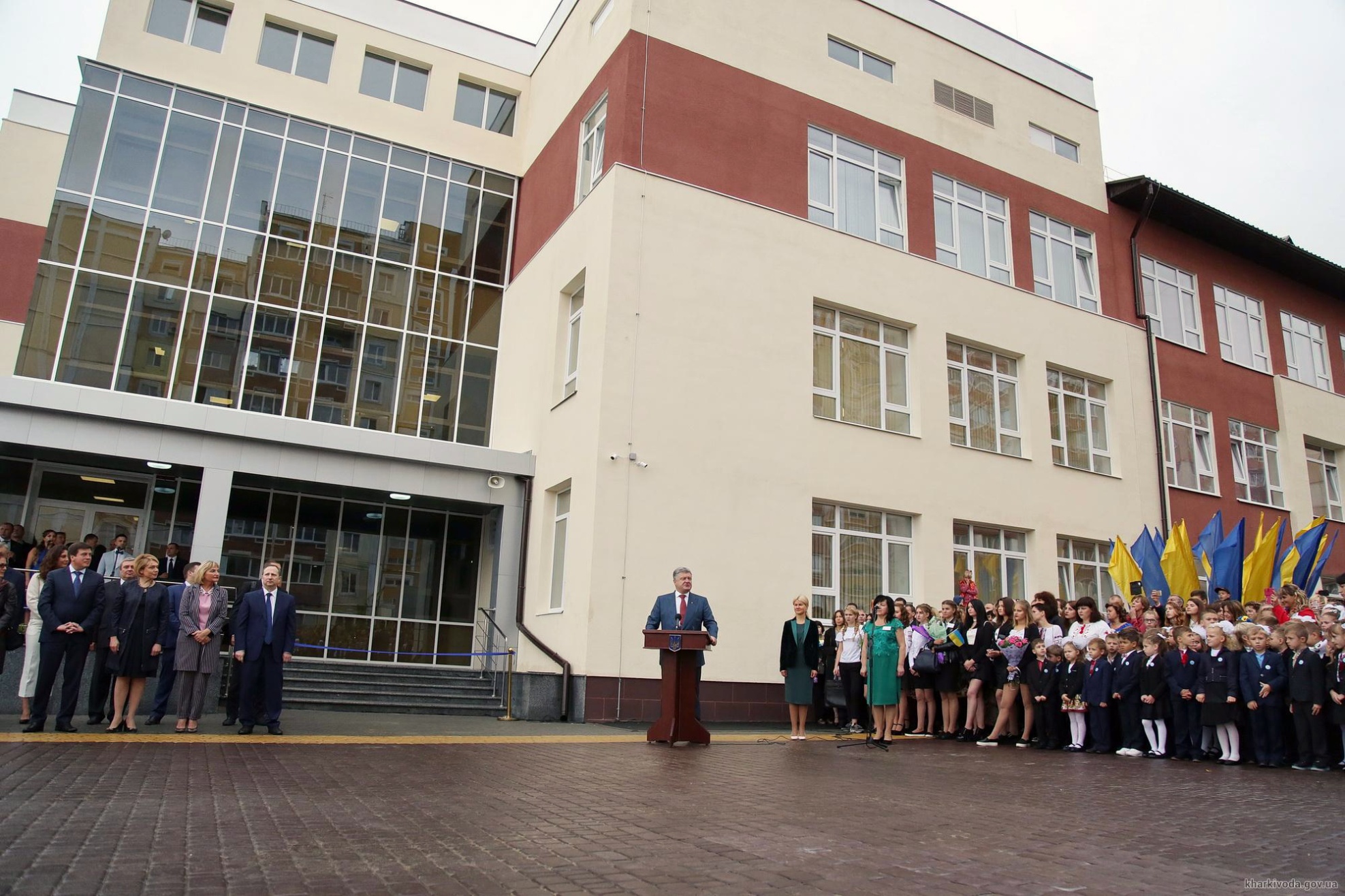 Нова школа в м/р Мобіль смт. Пісочин Харківського району
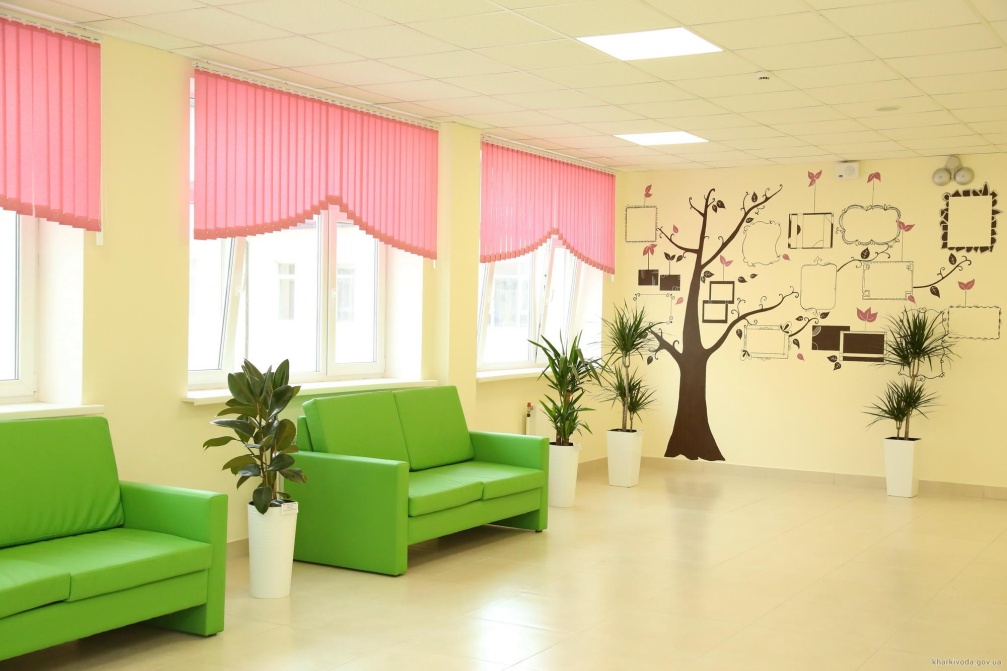 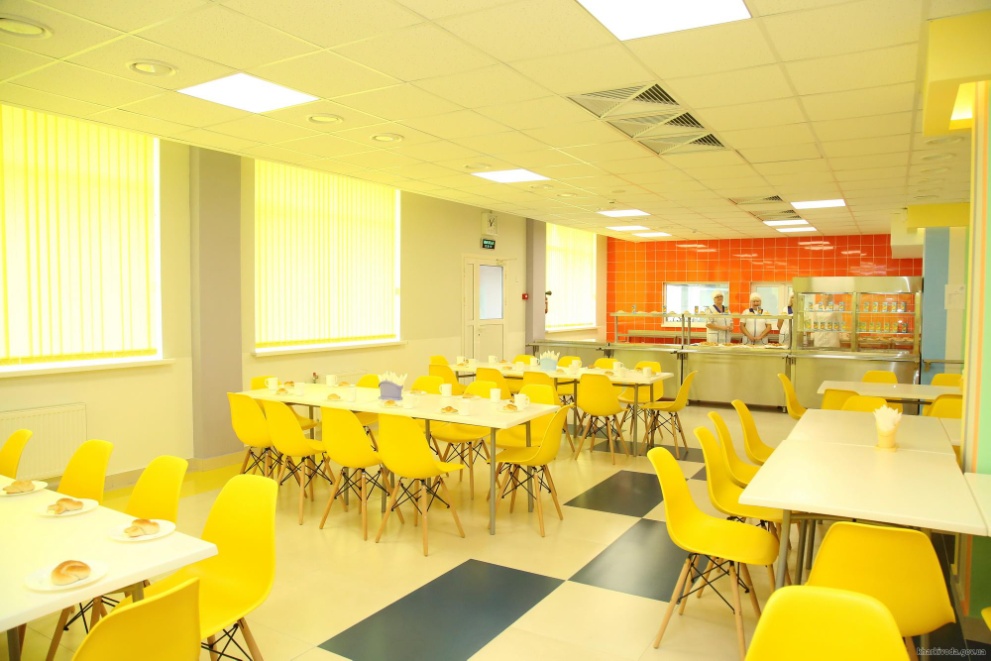 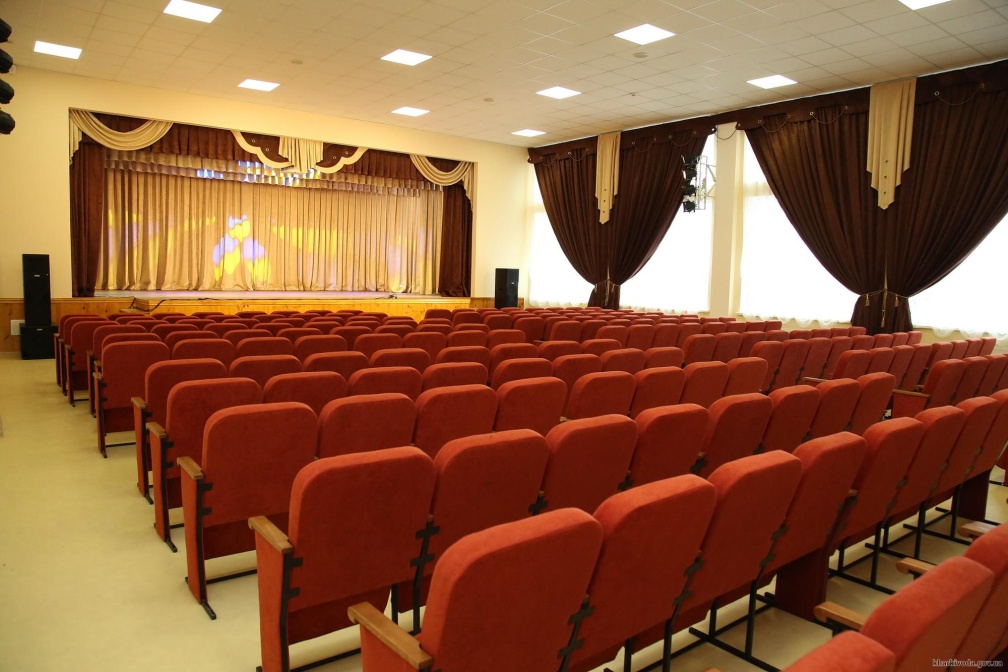 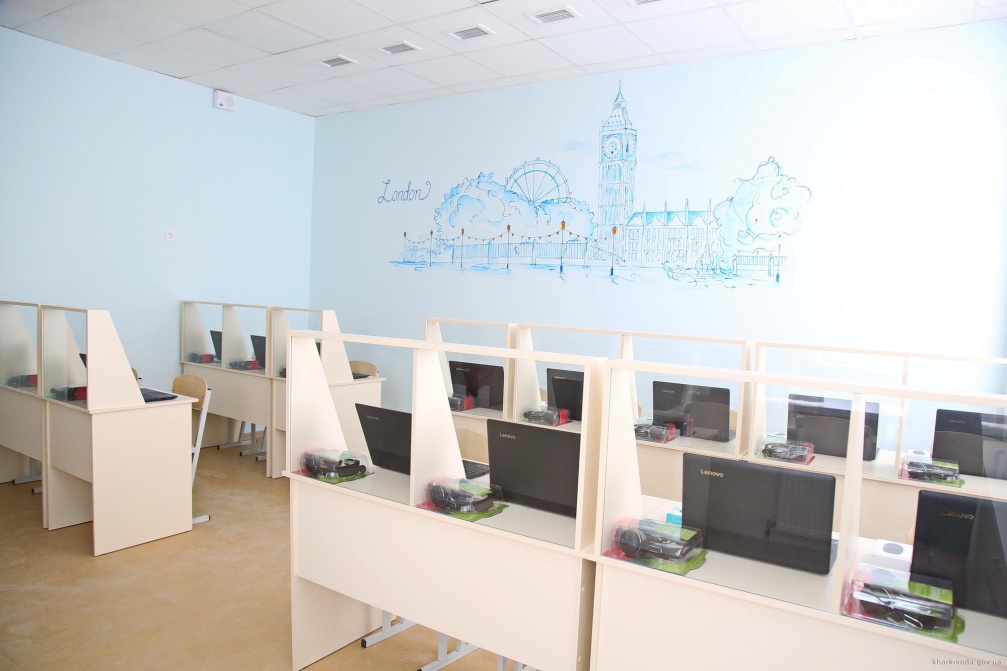 Розпочато реконструкцію з прибудовою ФОКу Золочівської ДЮСШ
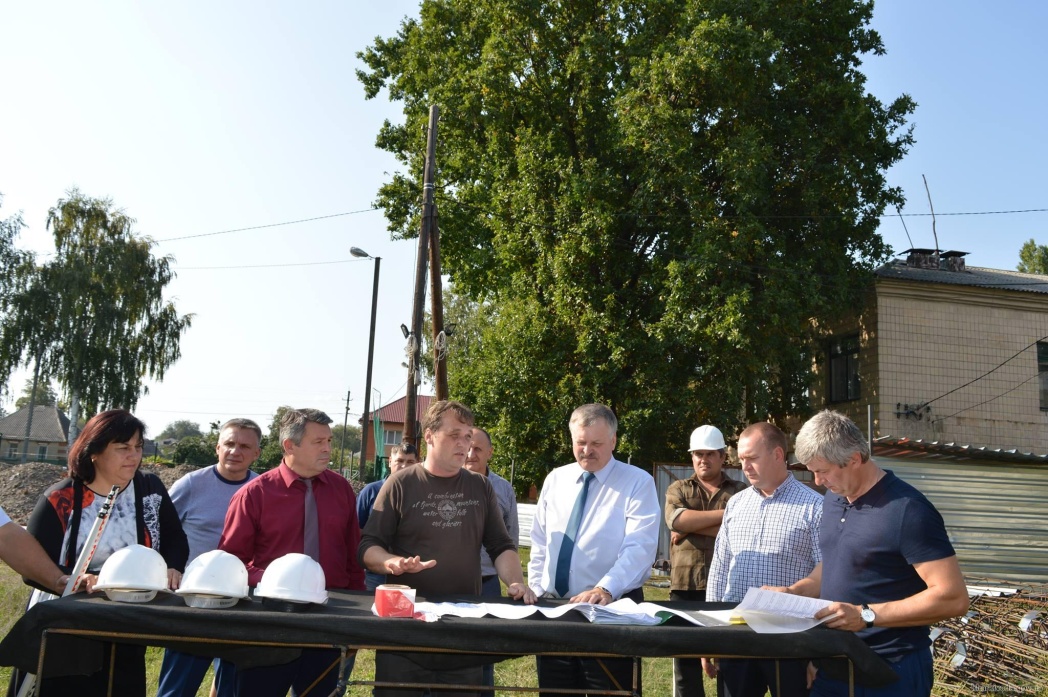 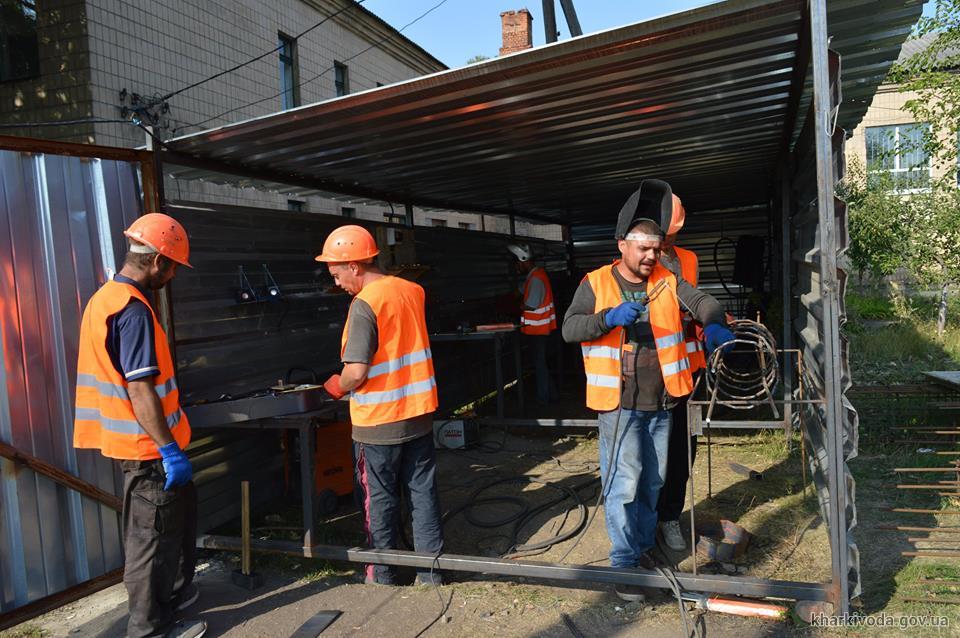 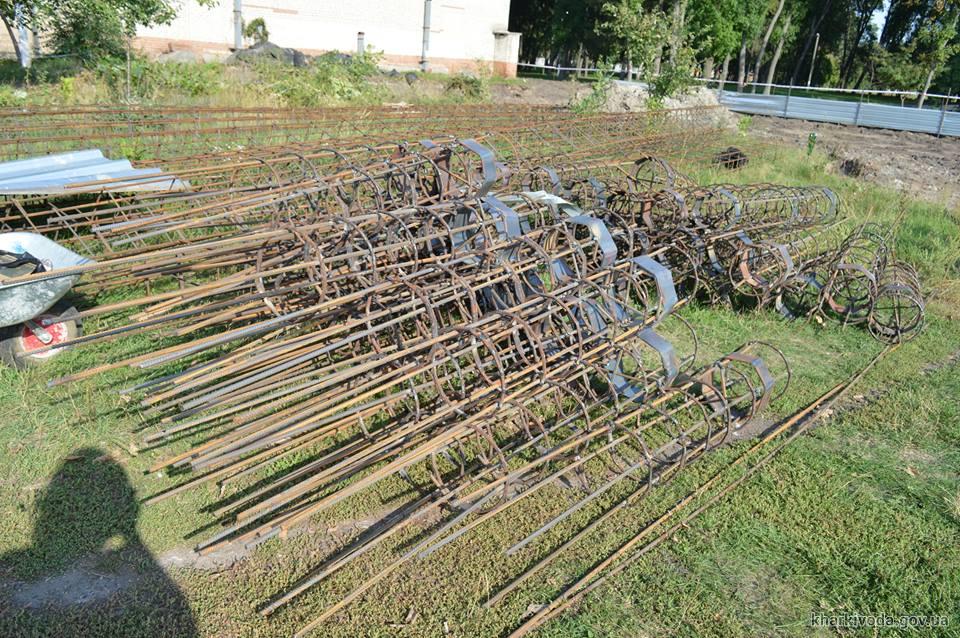 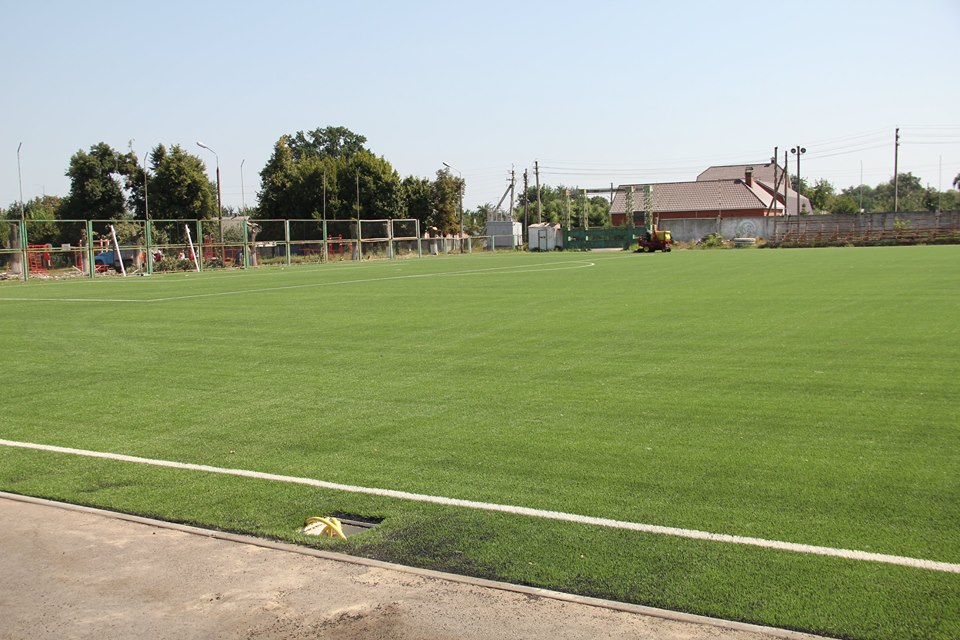 Триває реконструкція стадіону «Авангард» у м. Зміїв
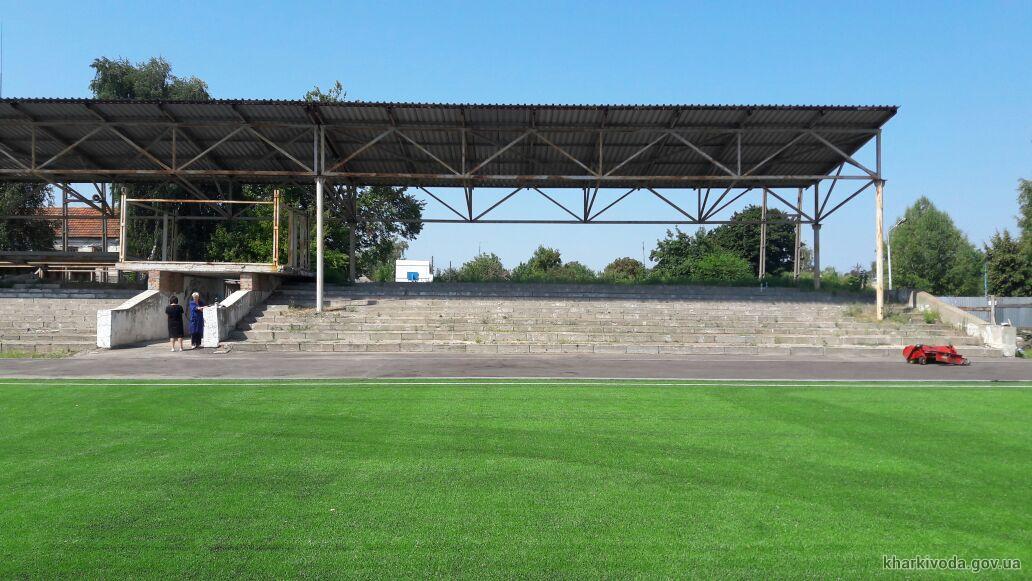